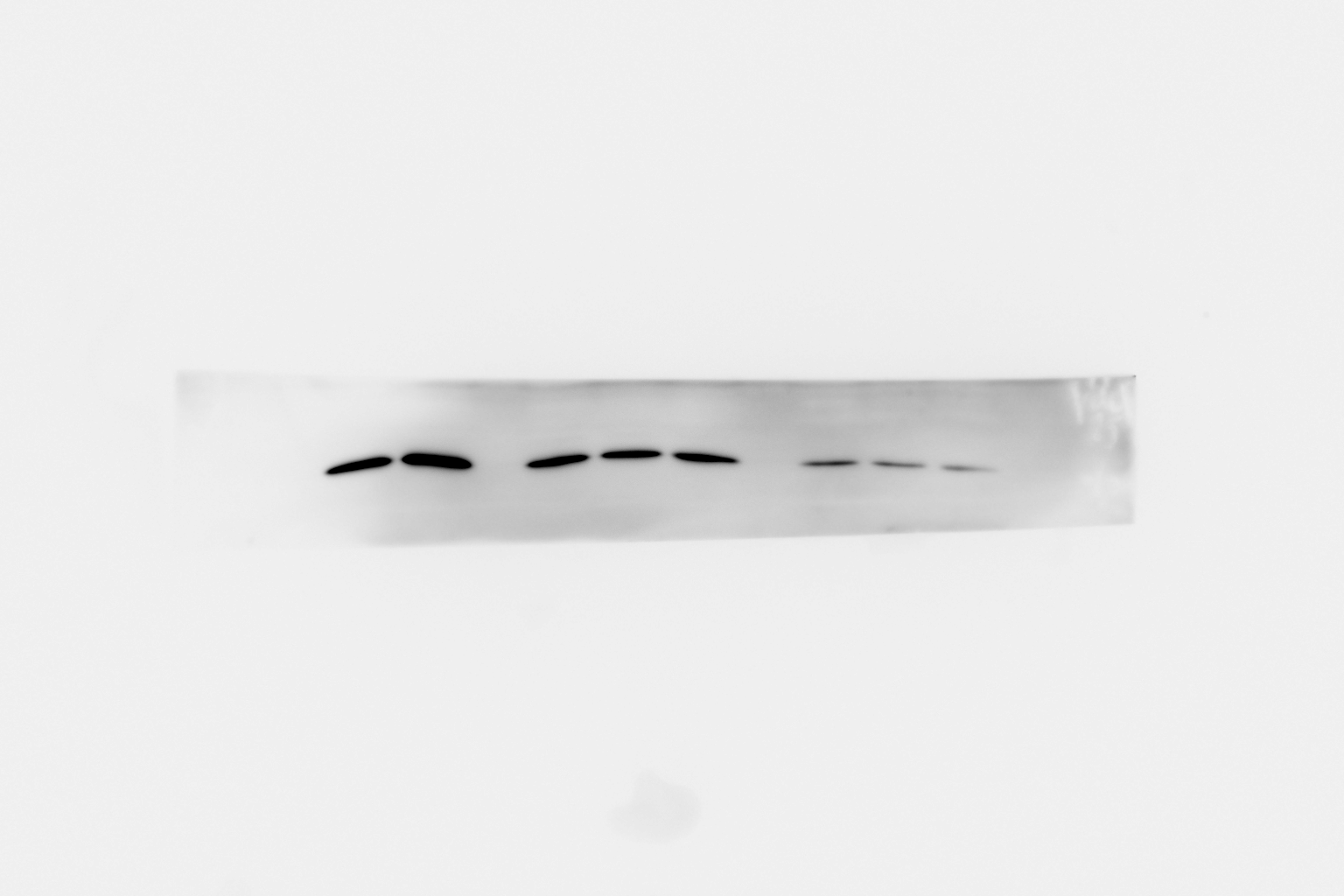 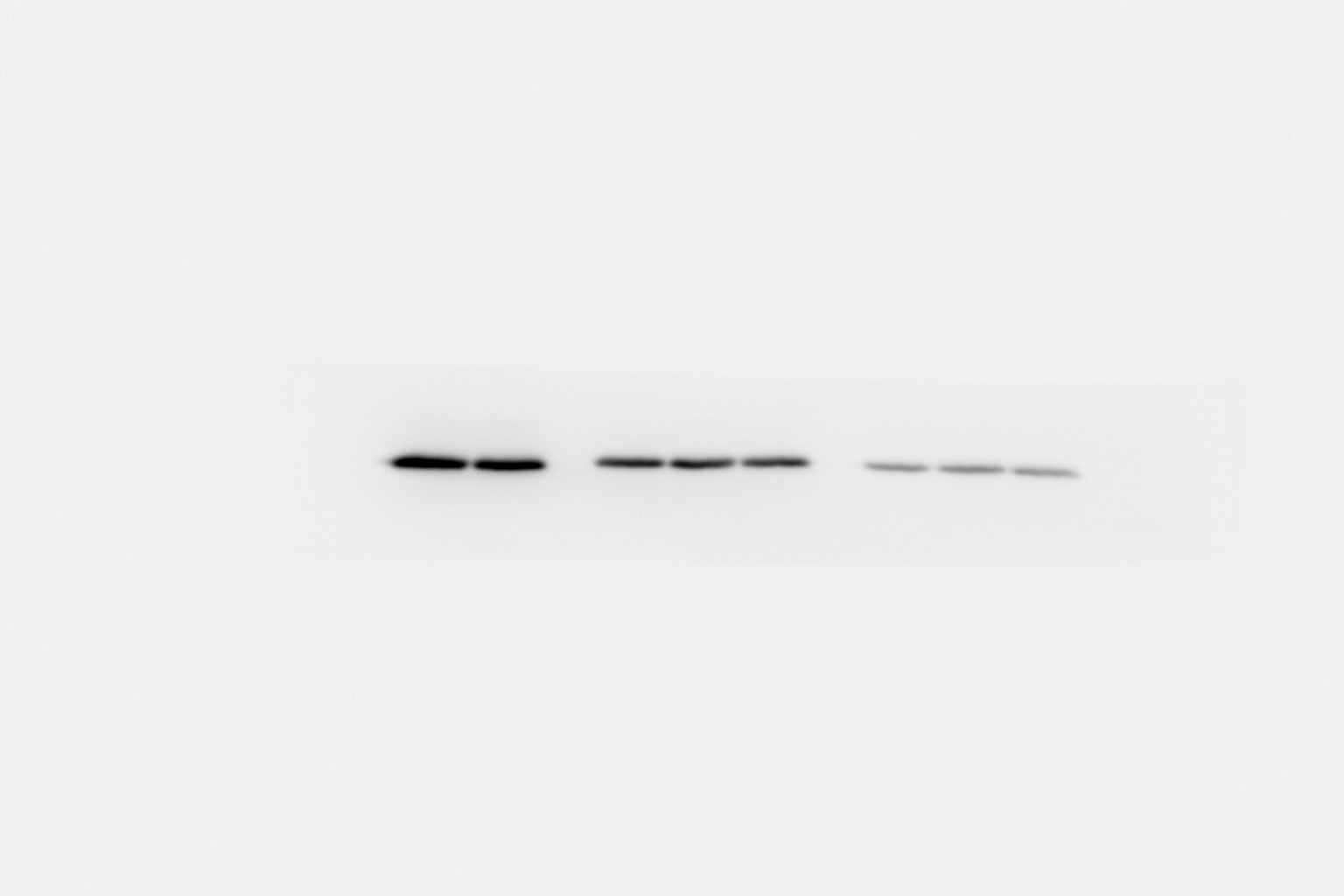 Fig6A-HCC1806
Fig6A-HCC1806
GTP-Rac1
Total-Rac1
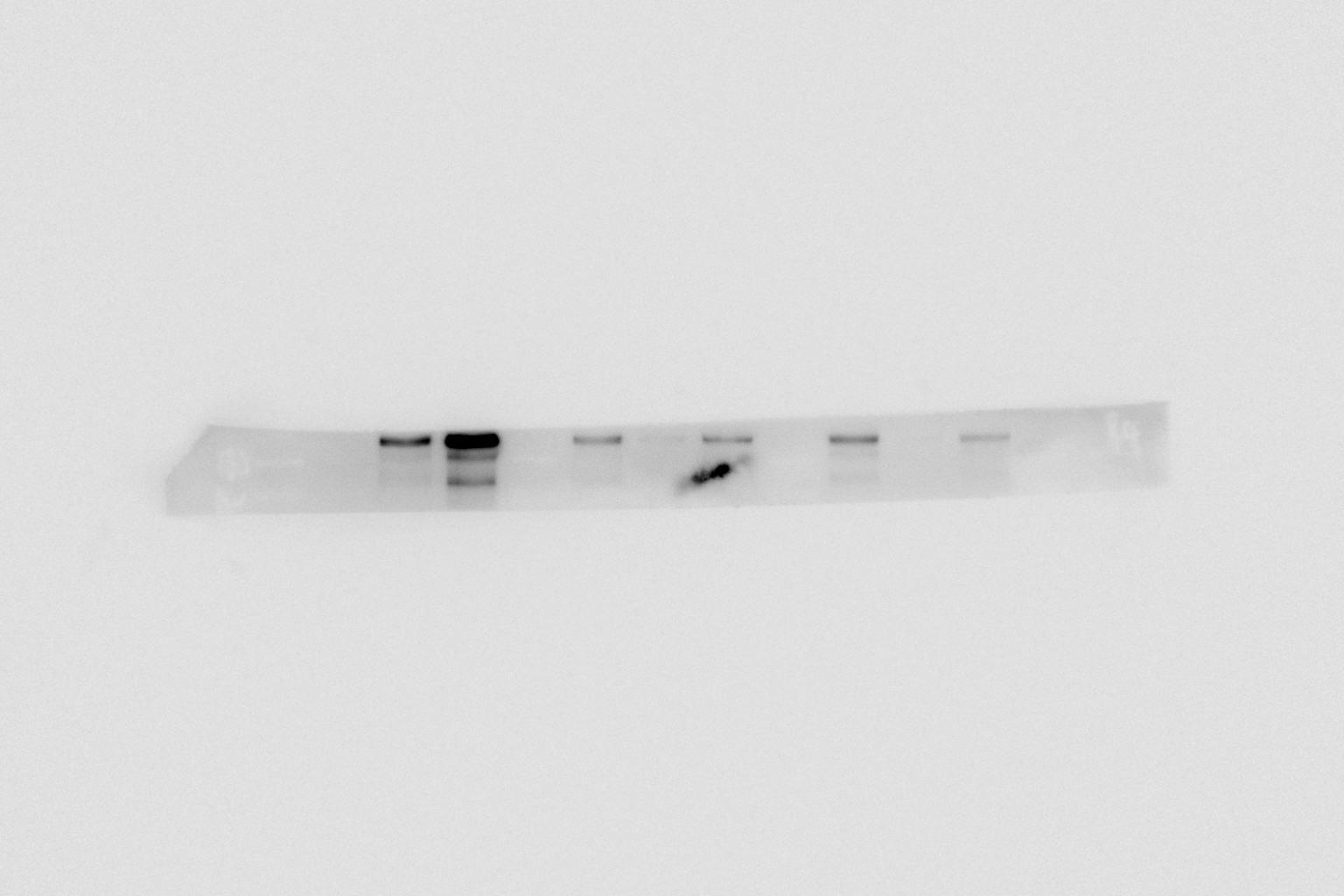 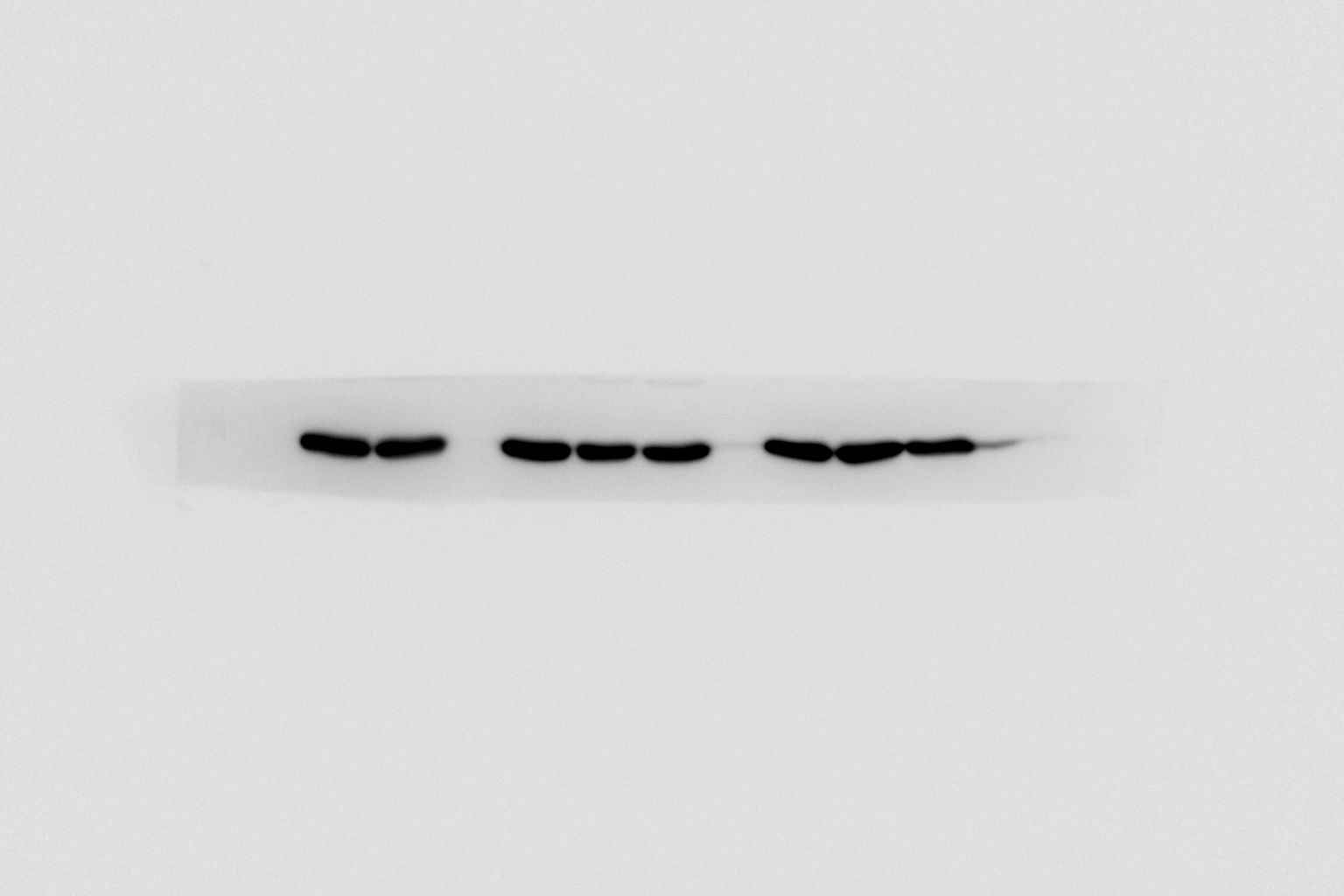 Fig6A-HCC1806
Fig6A-HCC1806
GAPDH
ITGB4
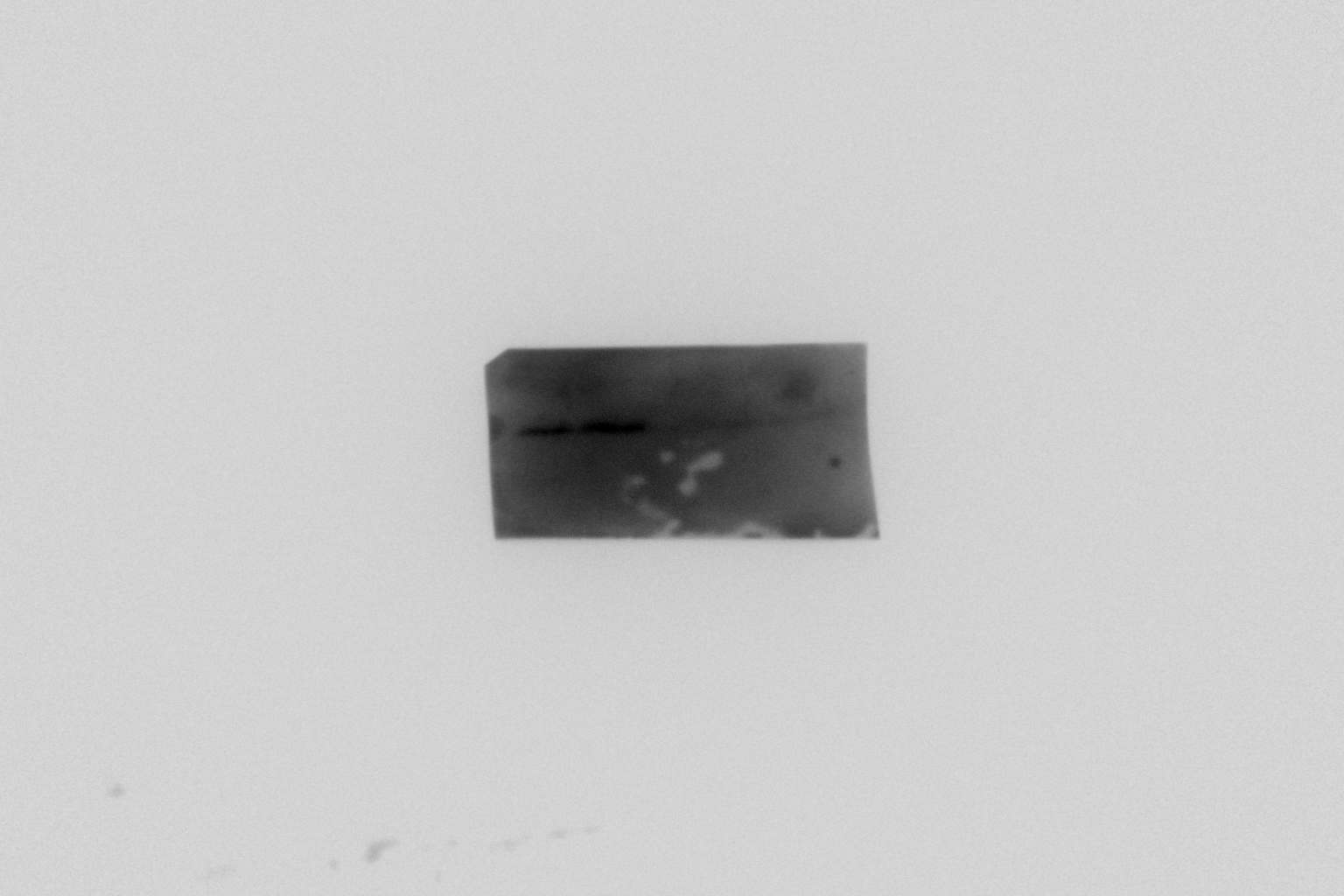 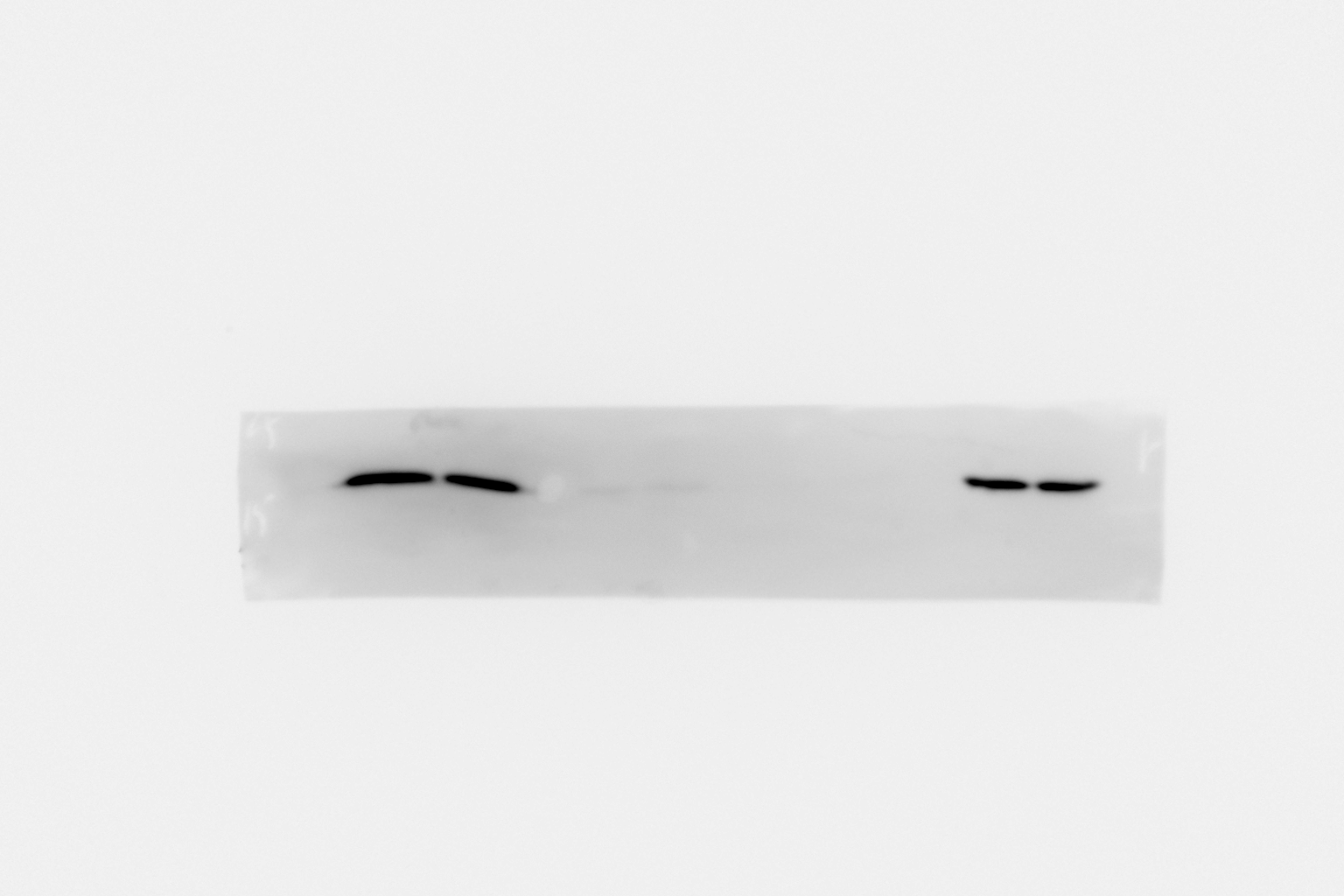 Fig6A-HCC1937
Fig6A-HCC1937
GTP-Rac1
Total-Rac1
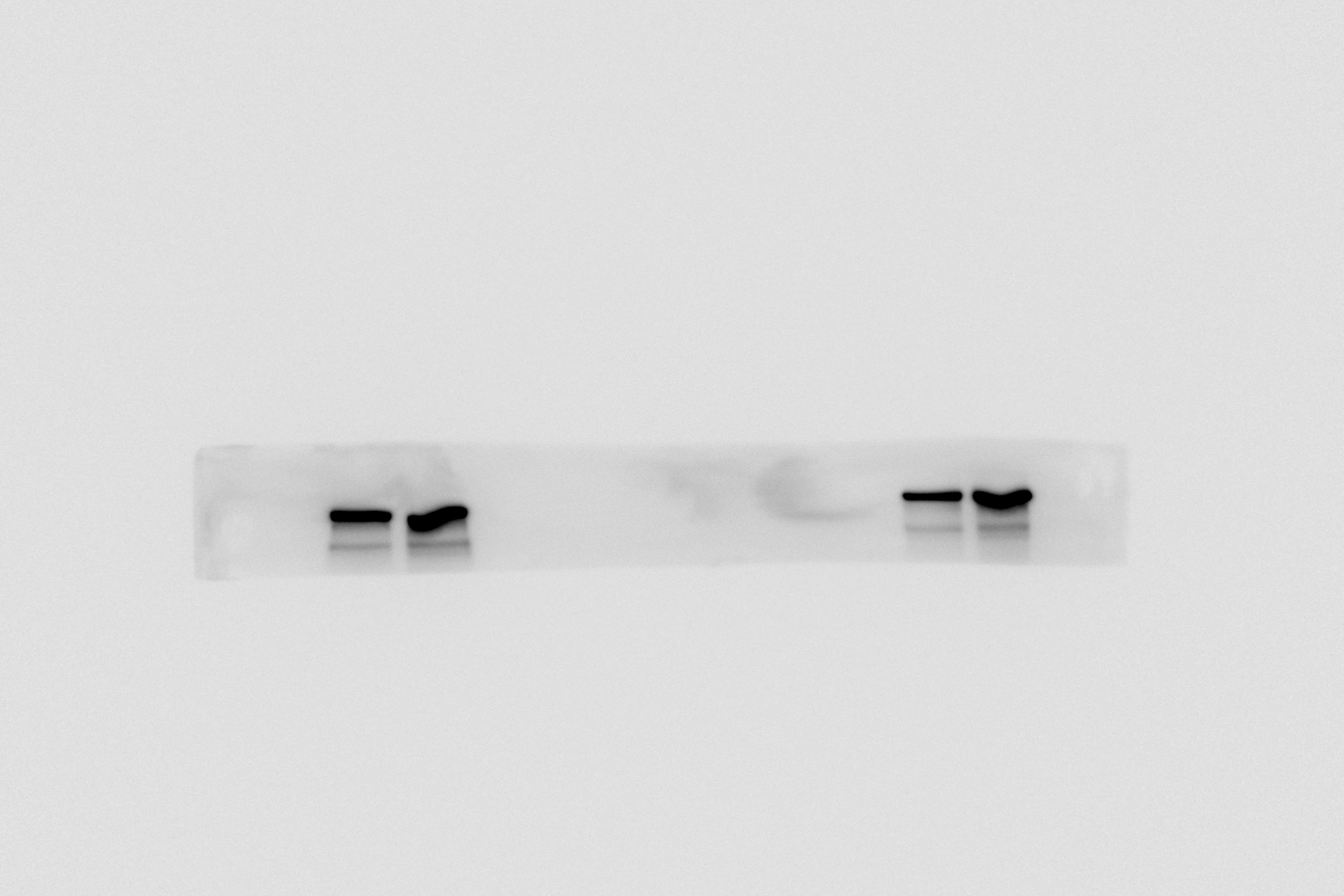 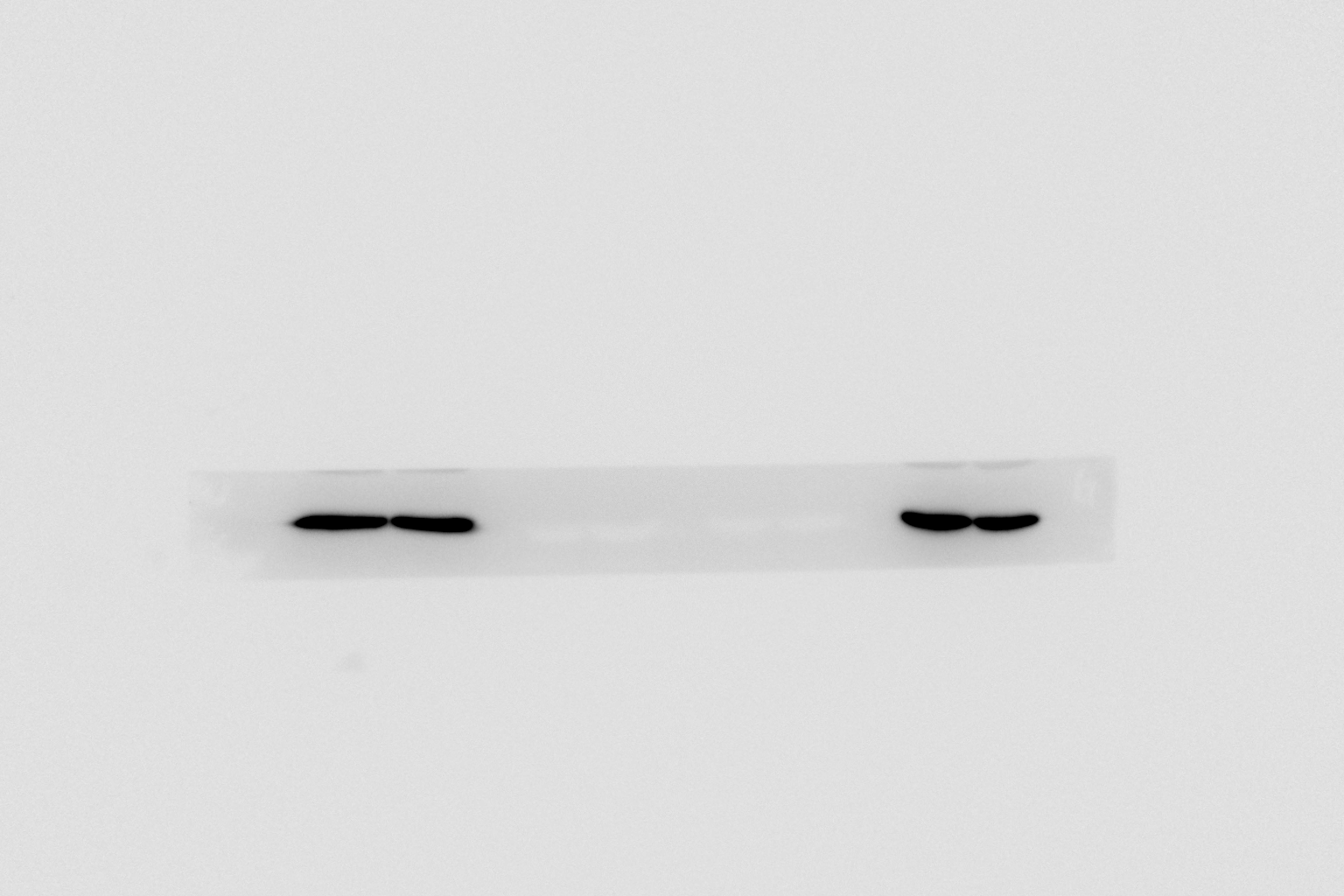 Fig6A-HCC1937
Fig6A-HCC1937
ITGB4
GAPDH
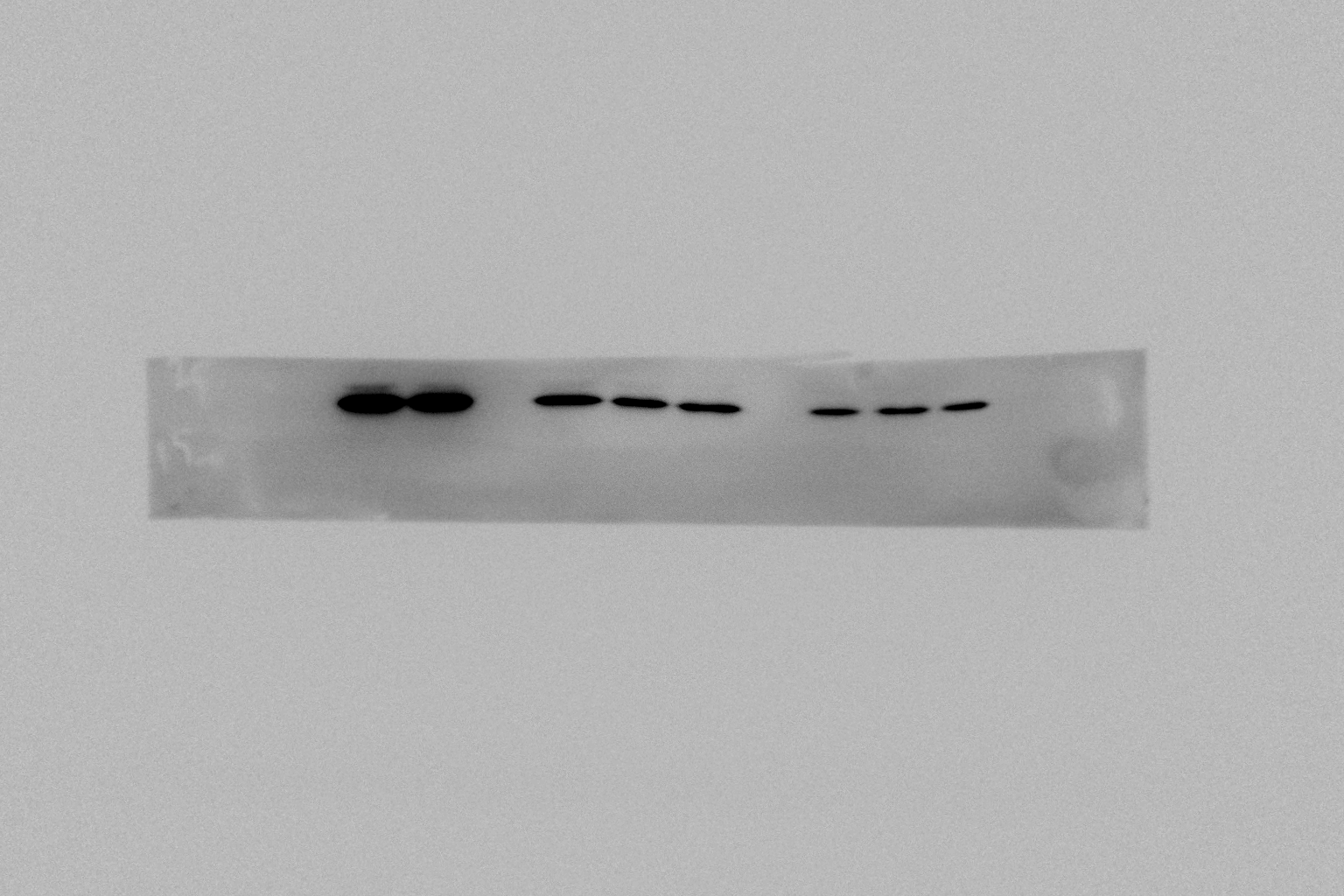 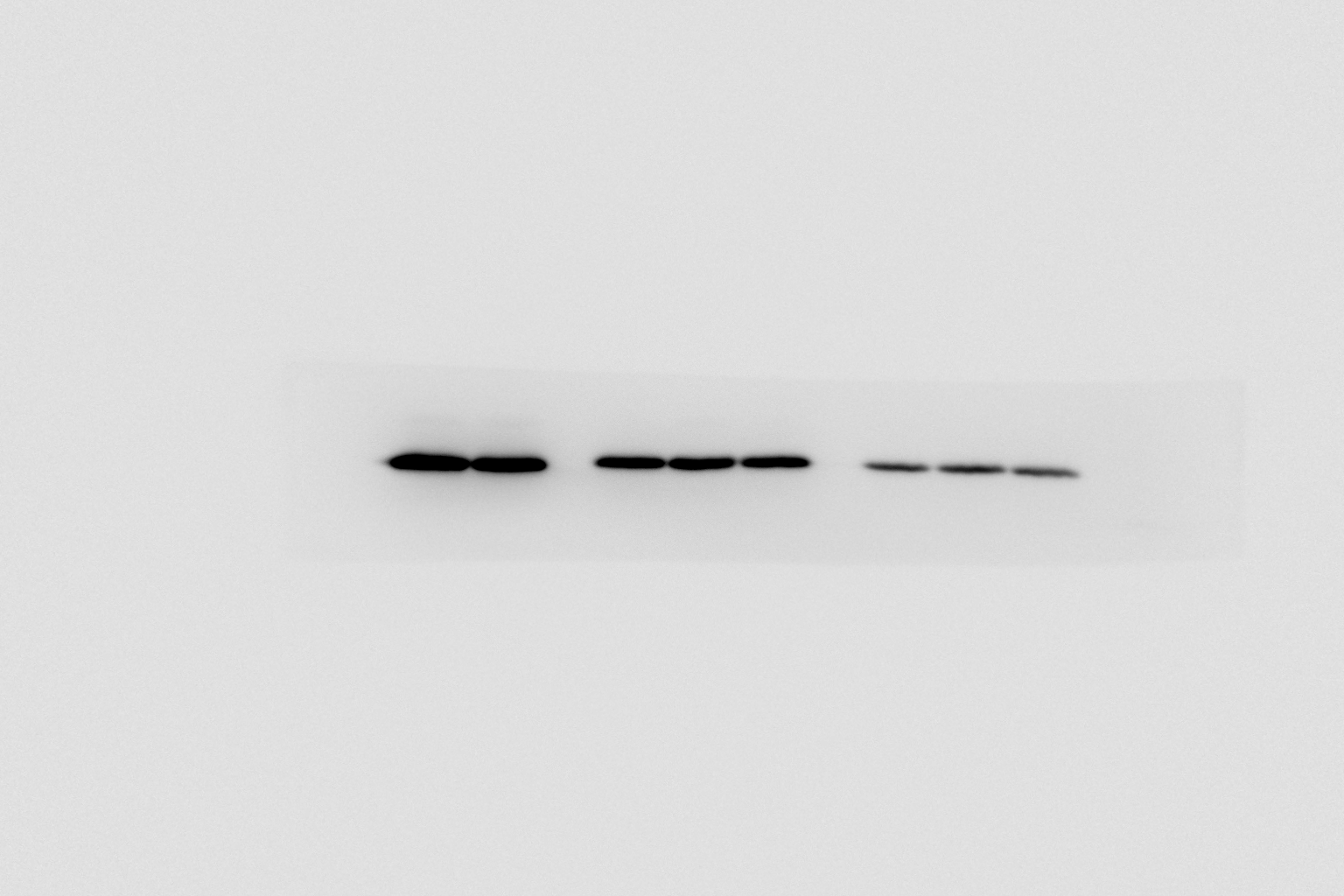 Fig6B-HCC1806
Fig6B-HCC1806
GTP-Rac1
Total-Rac1
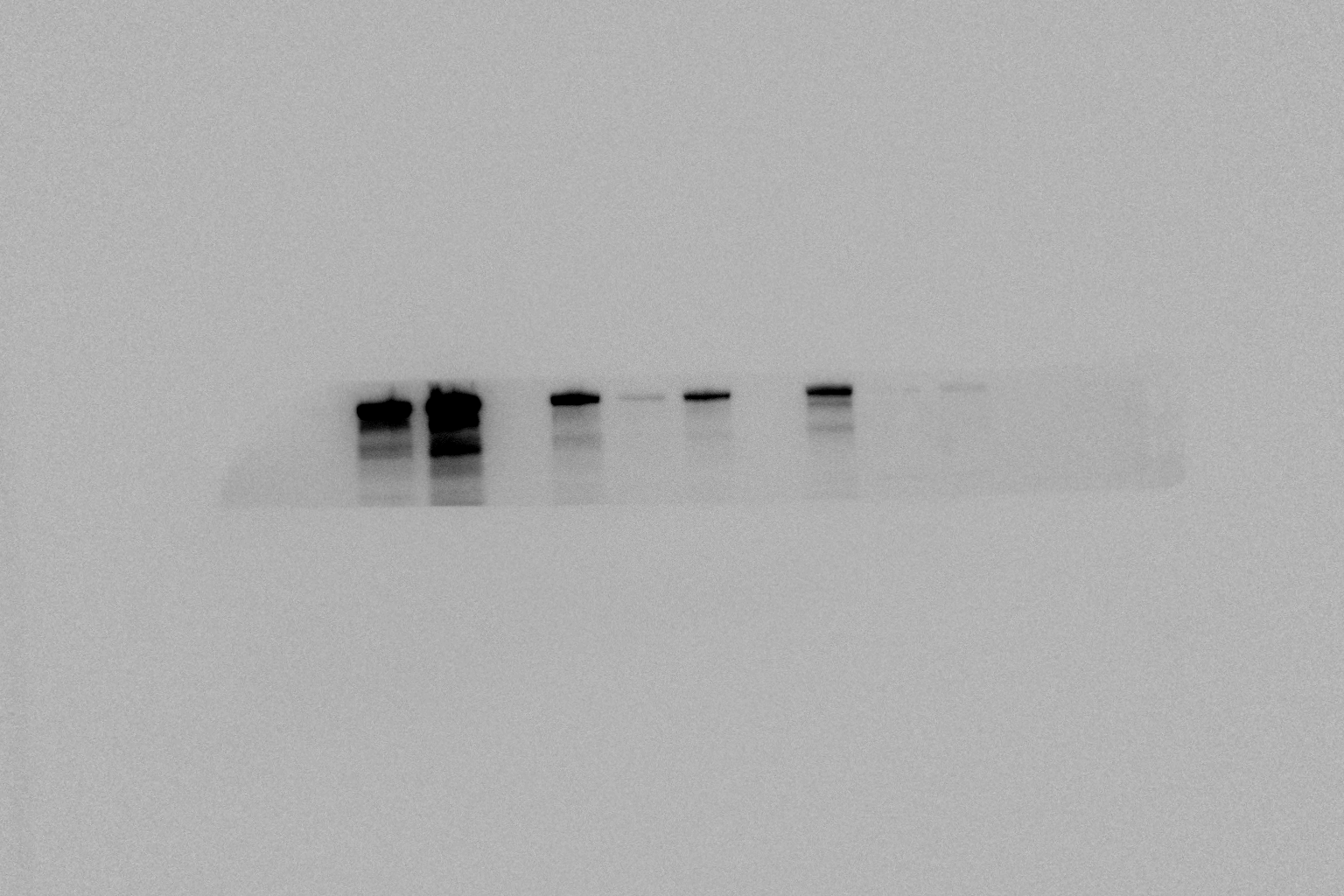 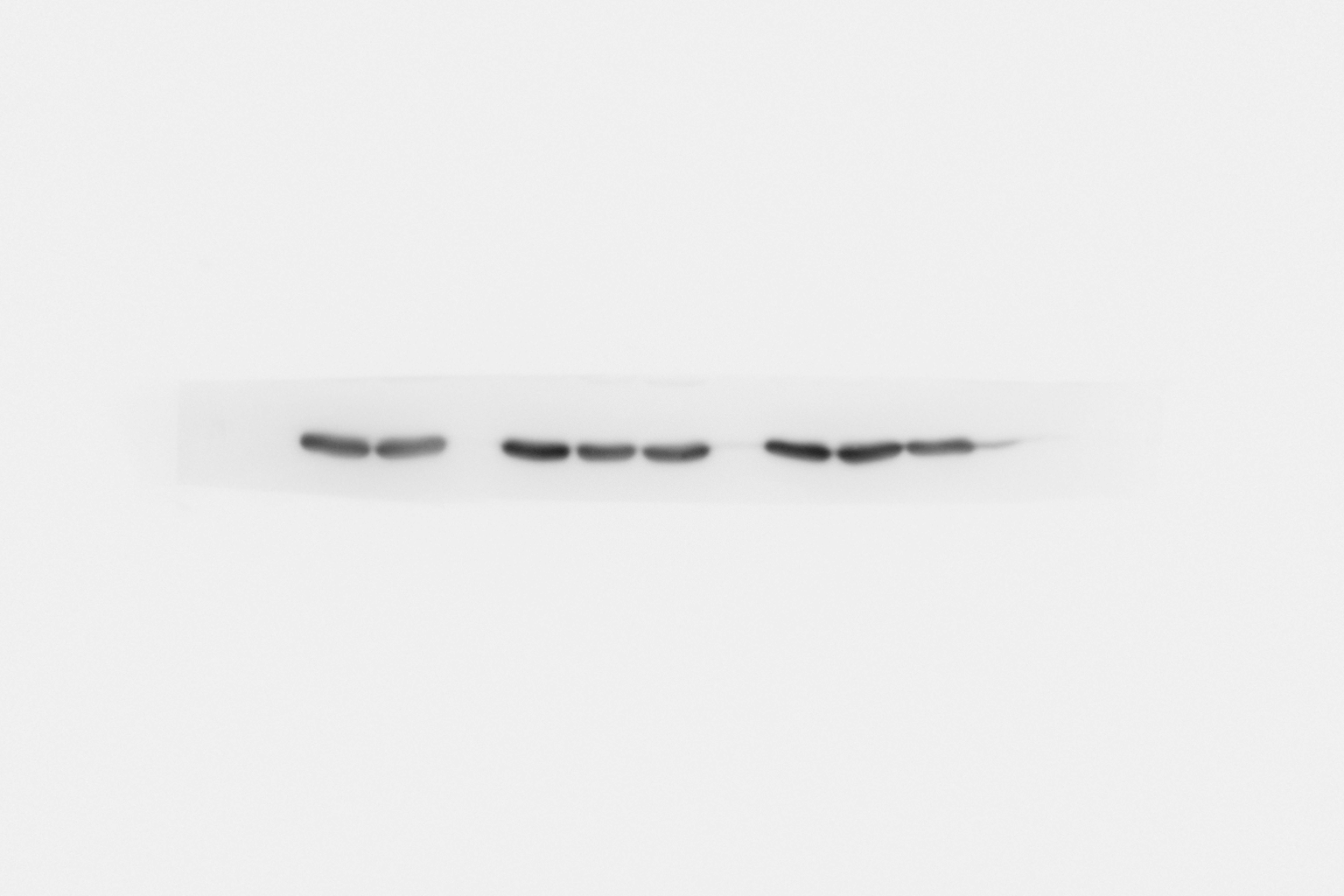 Fig6B-HCC1806
Fig6B-HCC1806
ITGB4
GAPDH
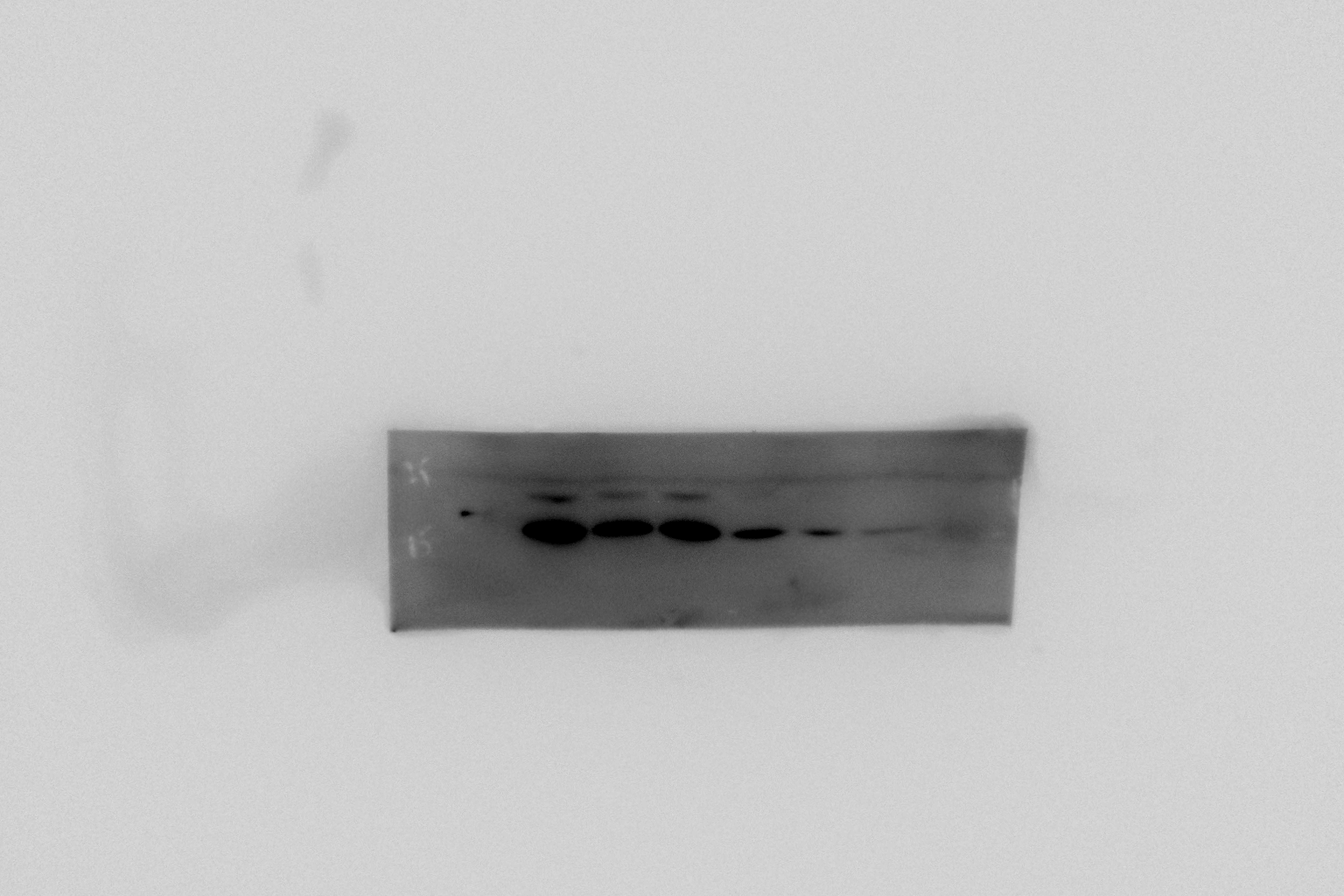 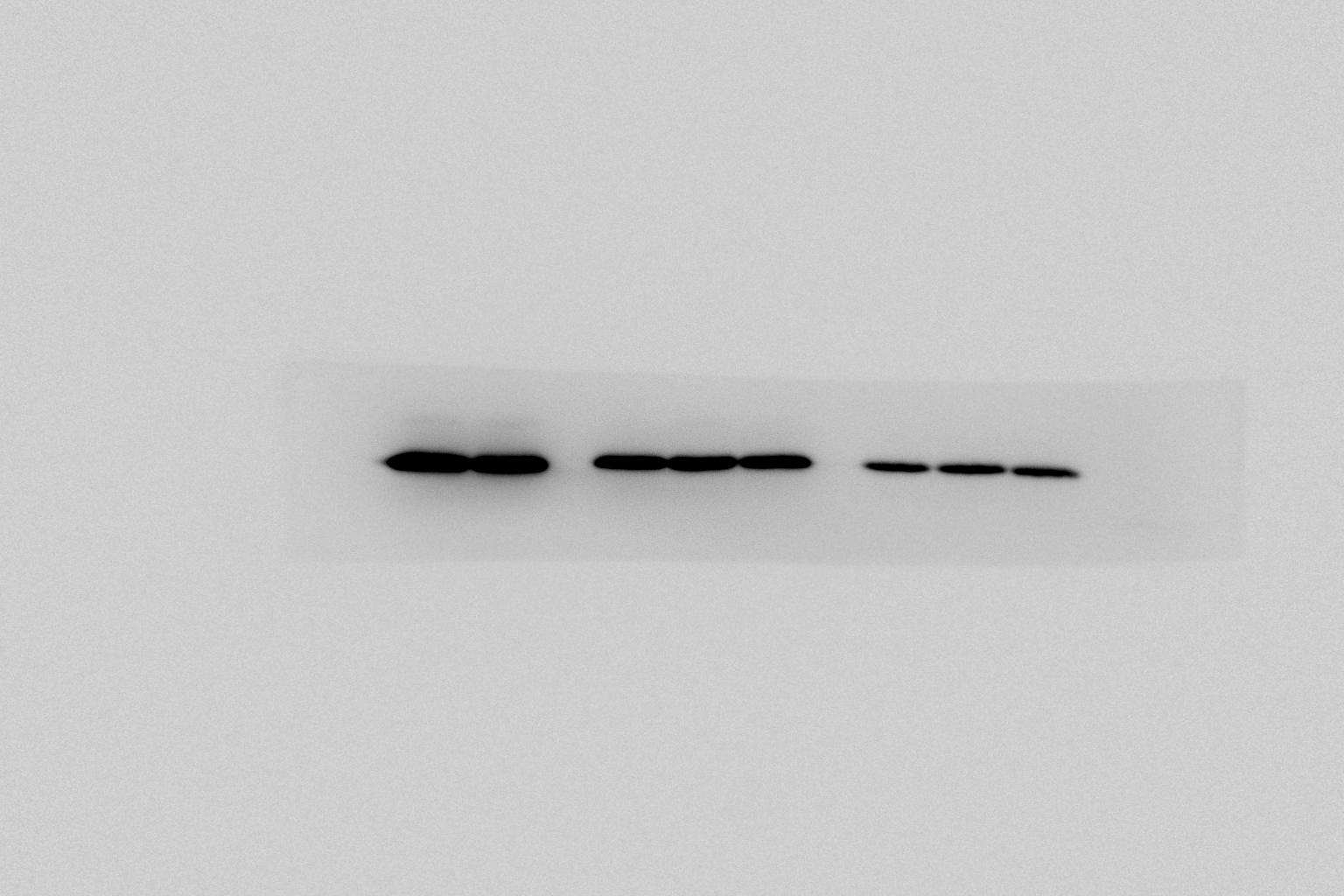 Fig6B-HCC1937
Fig6B-HCC1937
Total-Rac1
GTP-Rac1
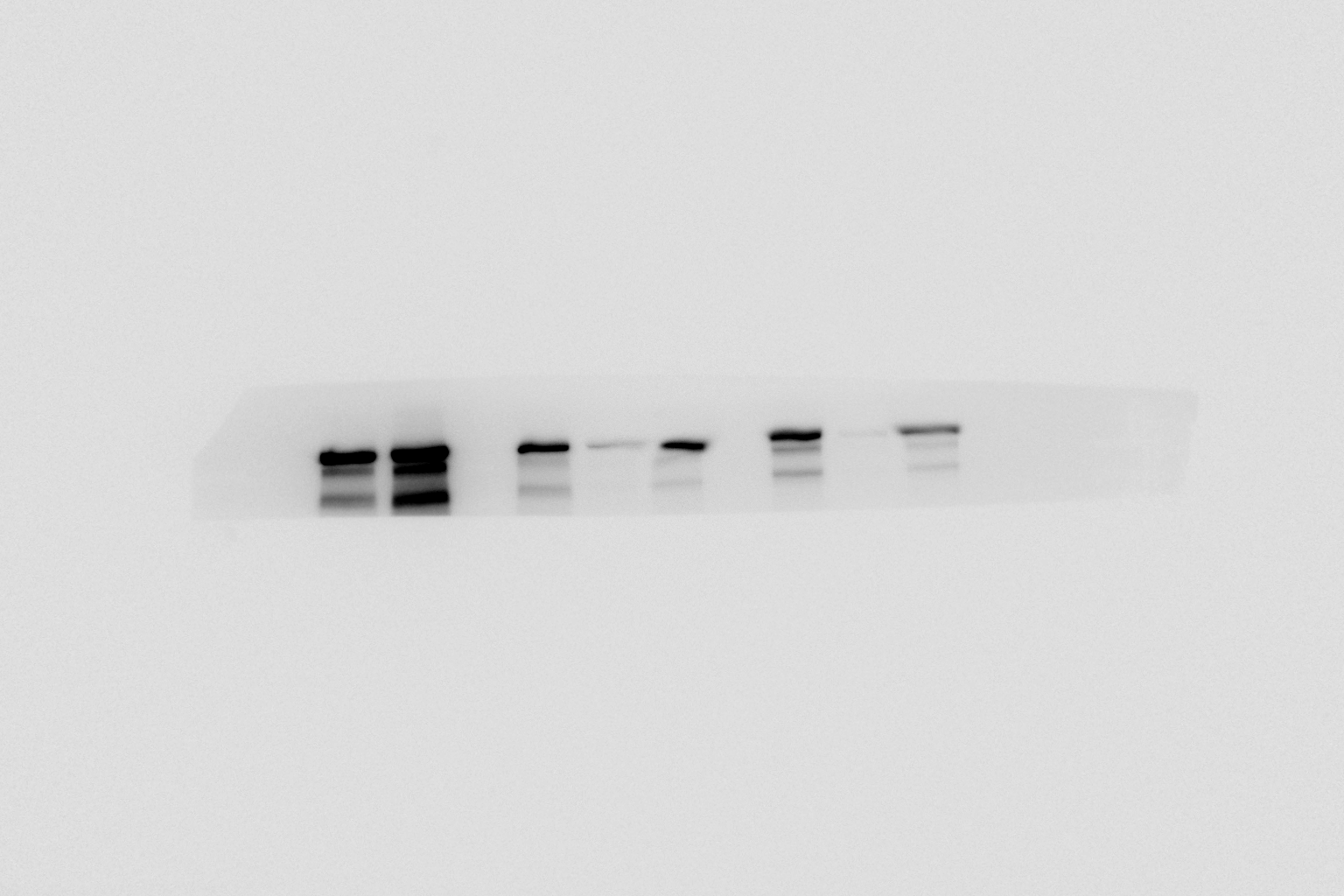 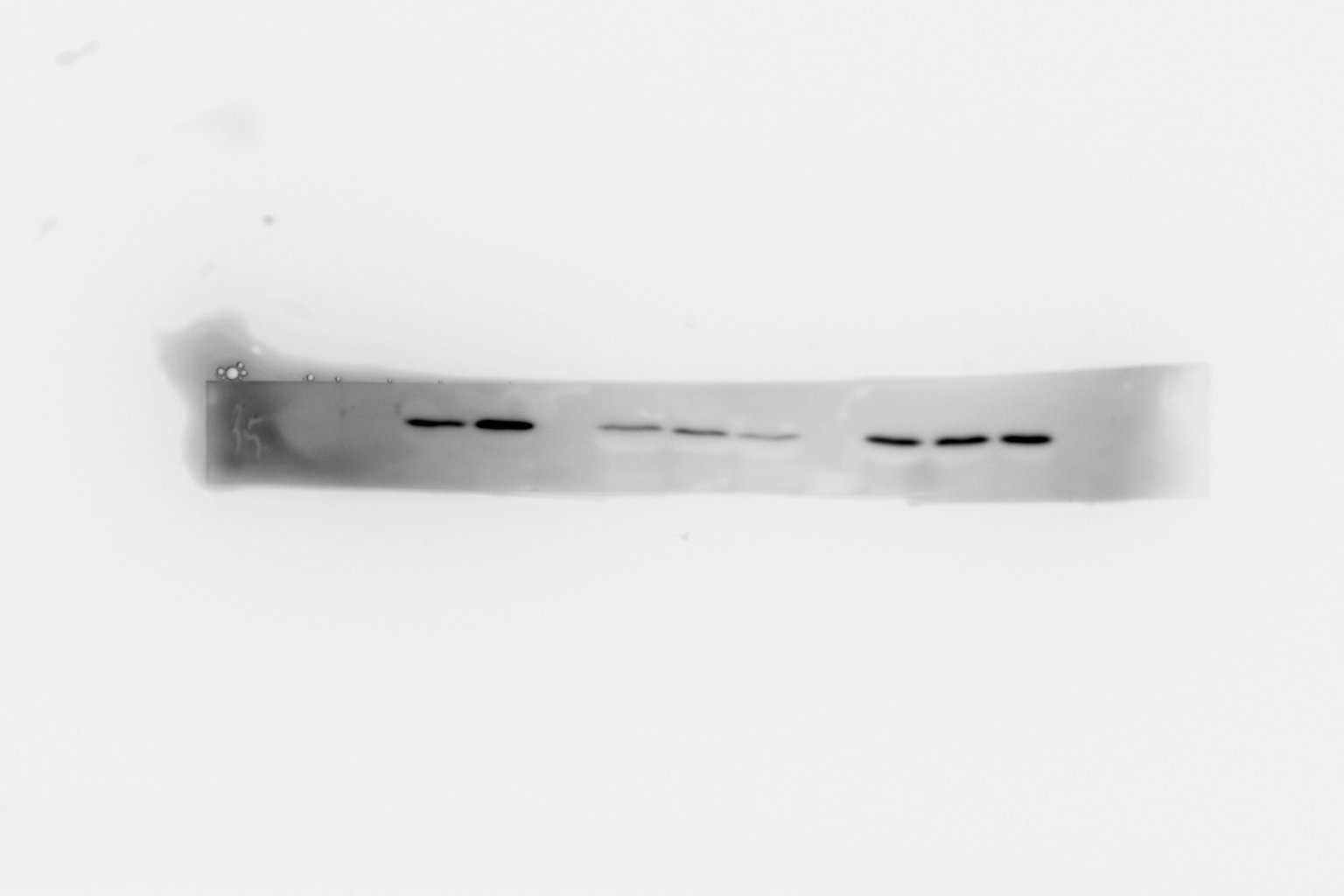 Fig6B-HCC1937
Fig6B-HCC1937
GAPDH
ITGB4
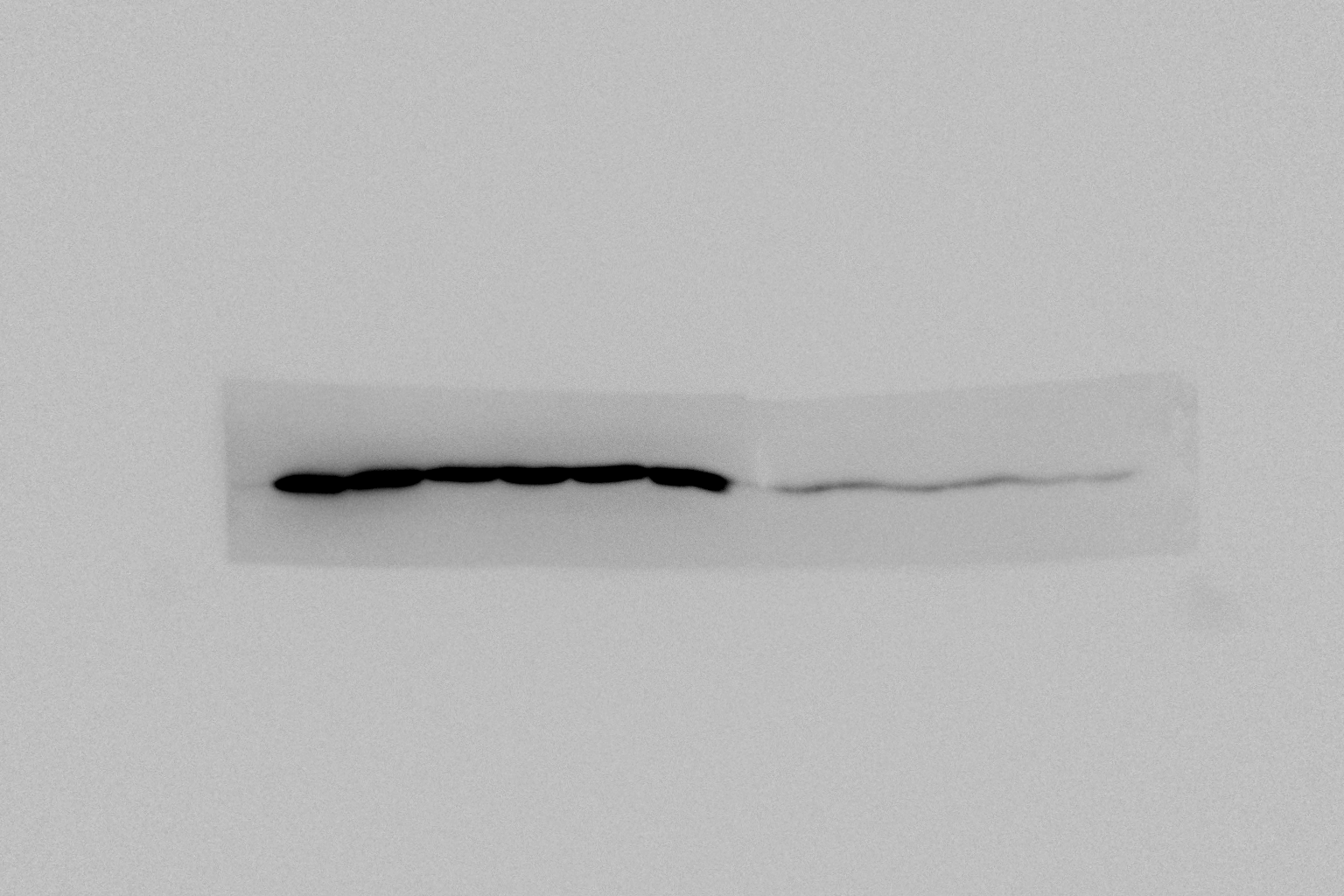 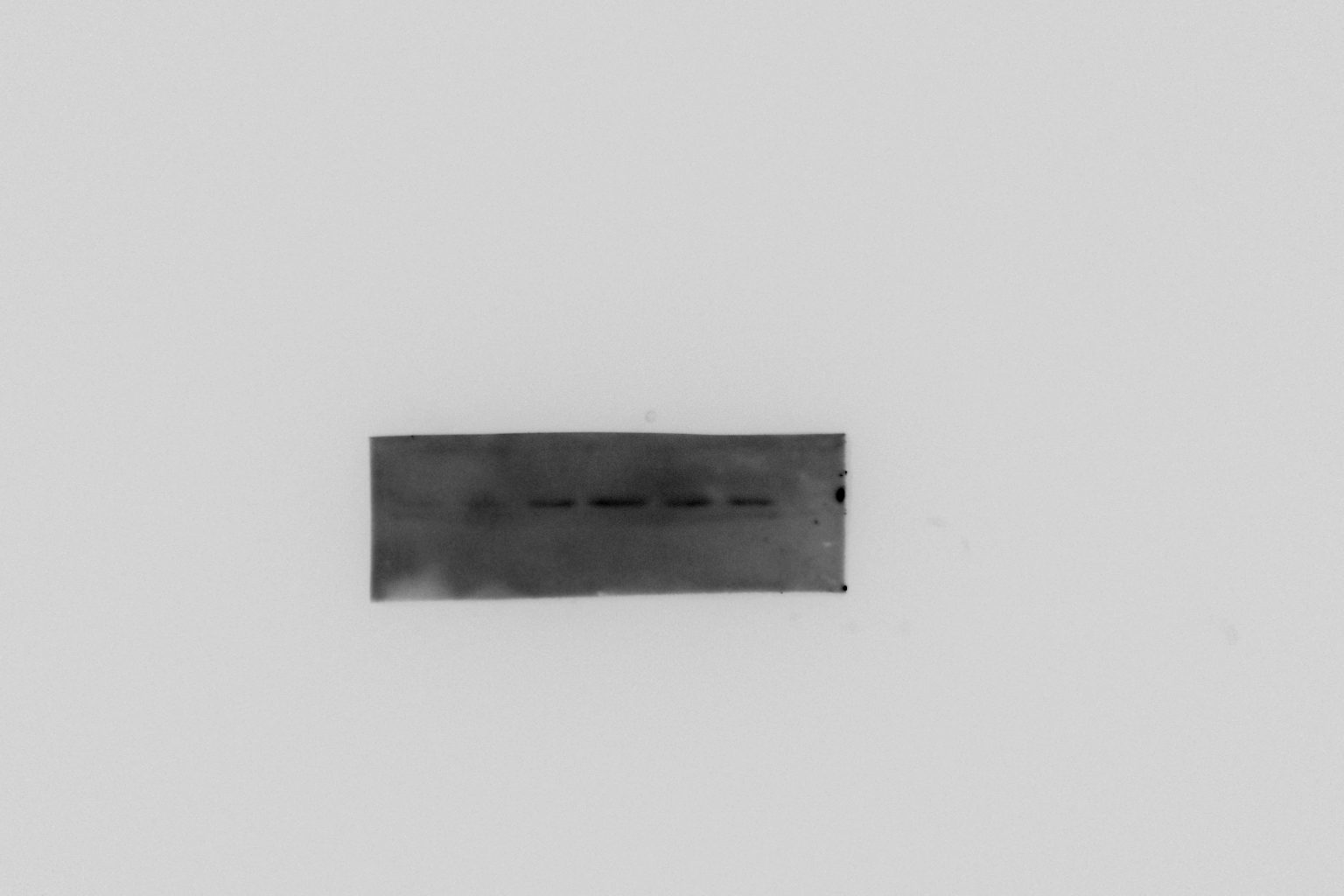 Fig6C-HCC1806
Fig6C-HCC1806
Total-Rac1
GTP-Rac1
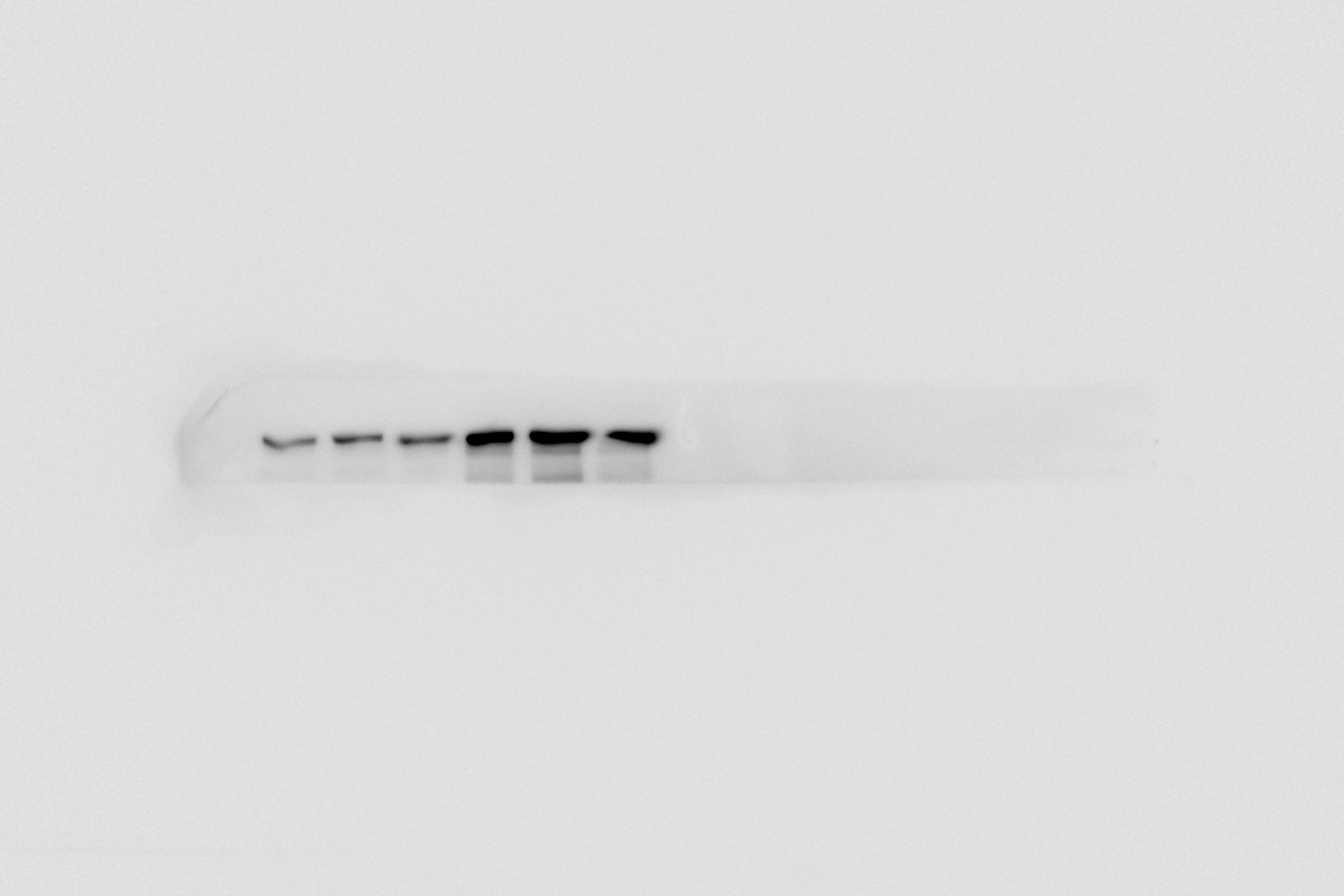 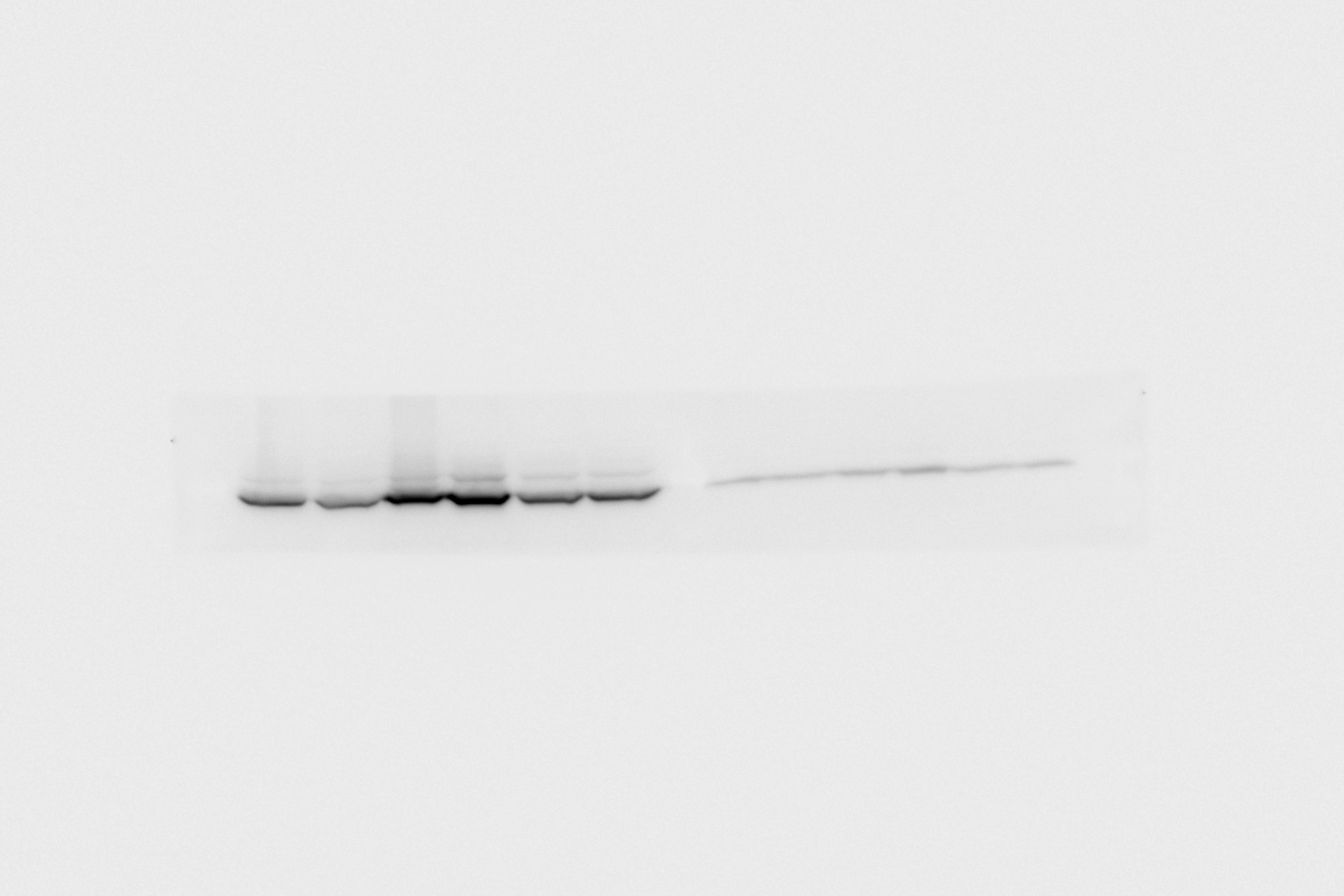 Fig6C-HCC1806
Fig6C-HCC1806
ITGB4
TNFAIP2
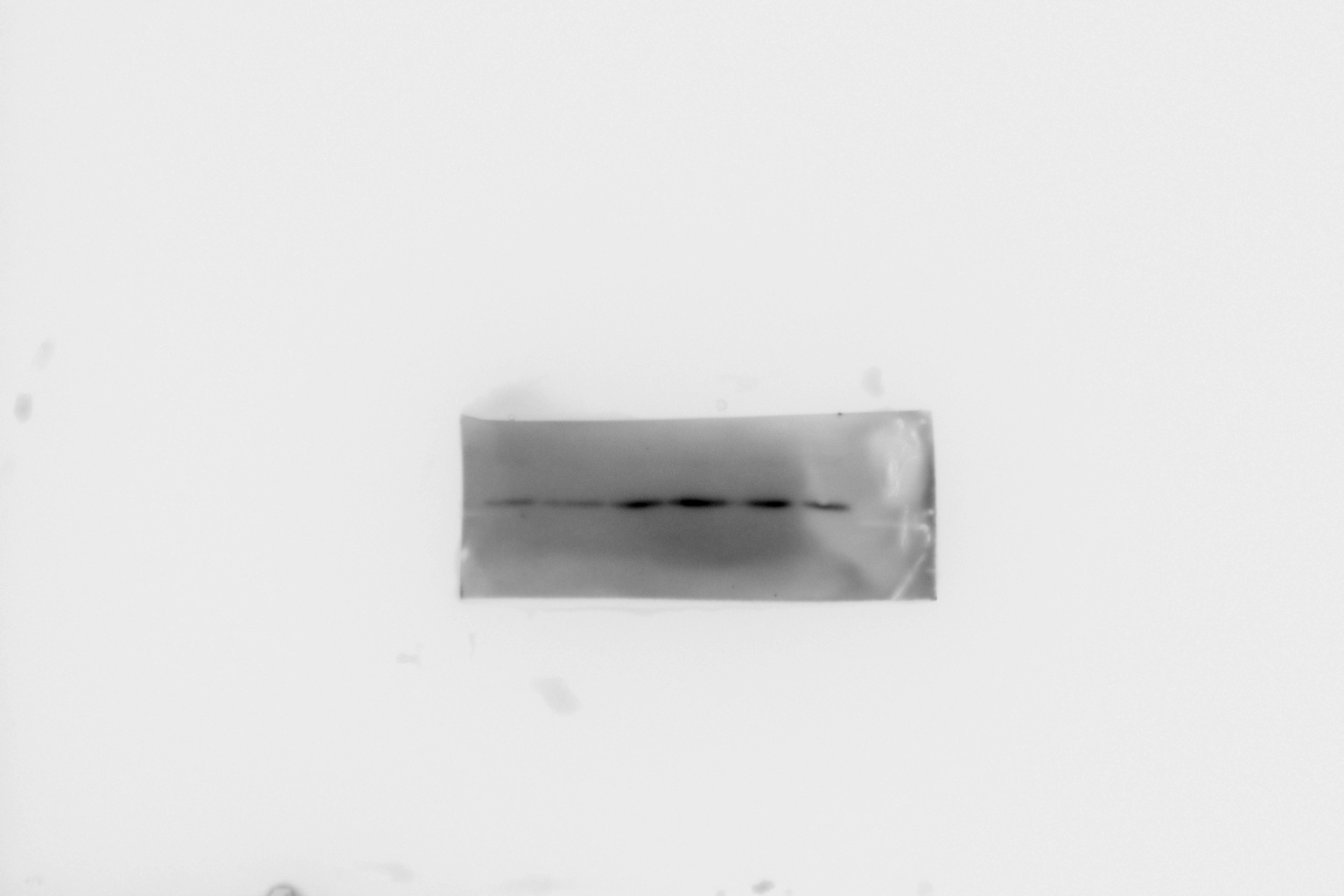 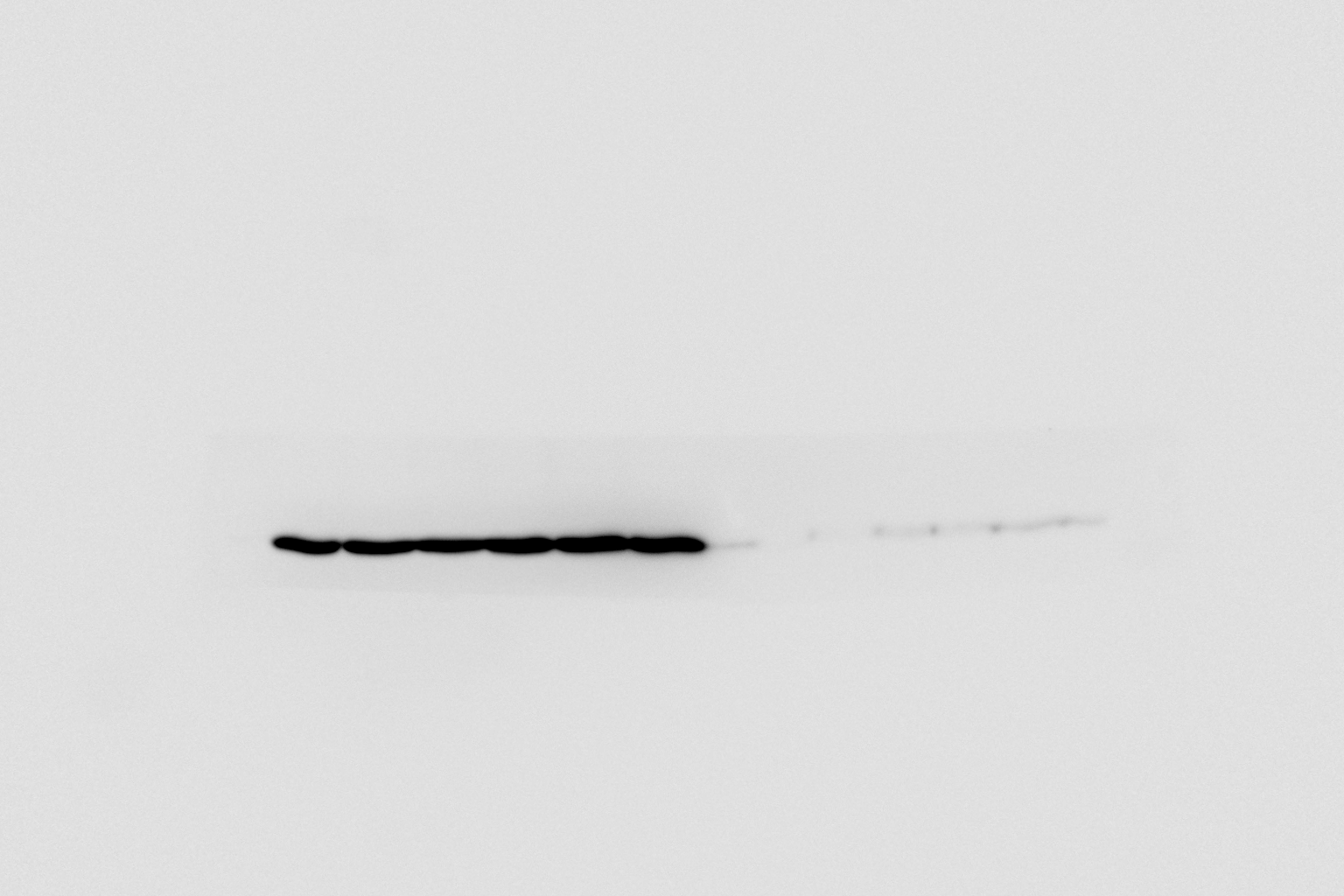 Fig6D-HCC1937
Fig6C-HCC1806
GTP-Rac1
GAPDH
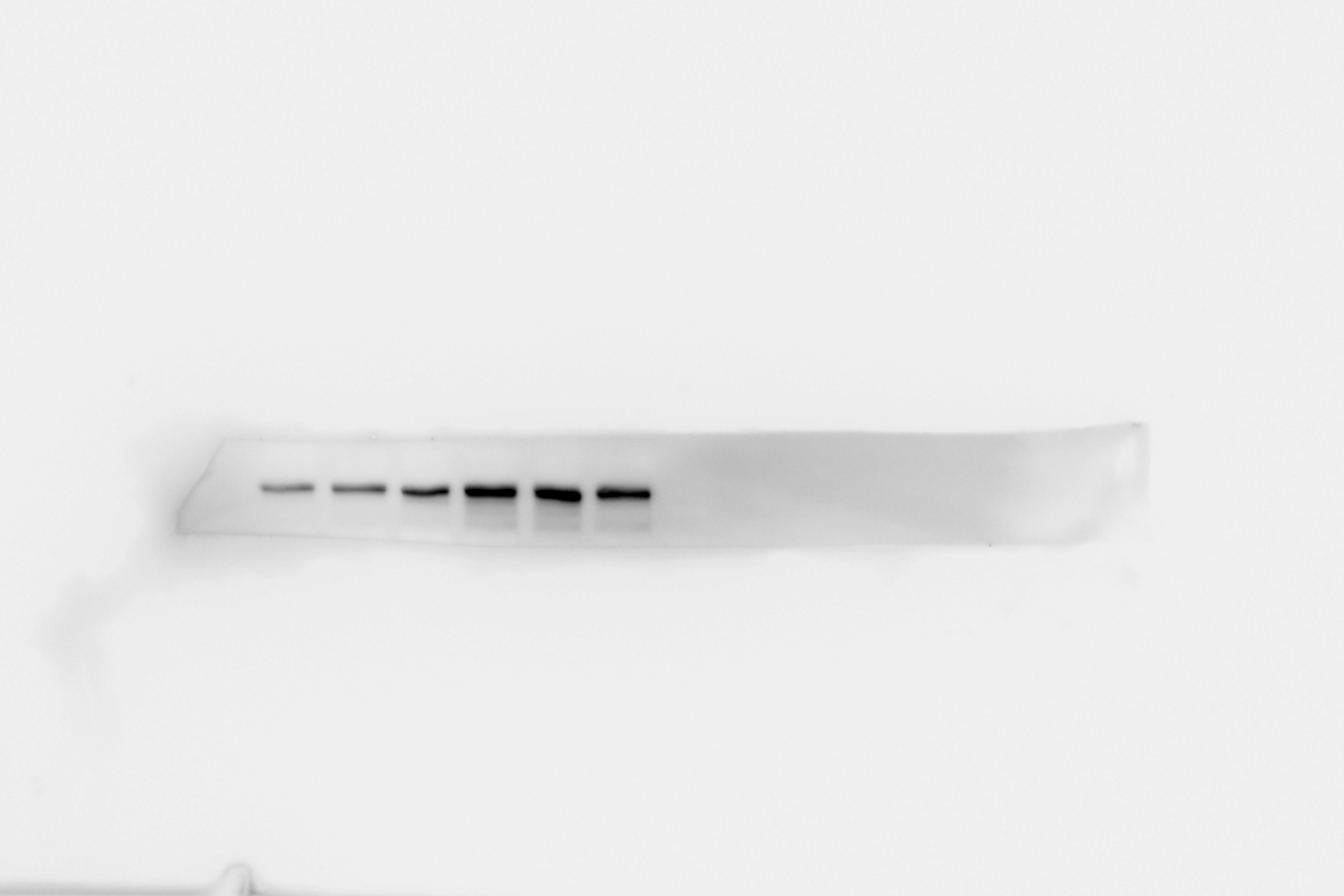 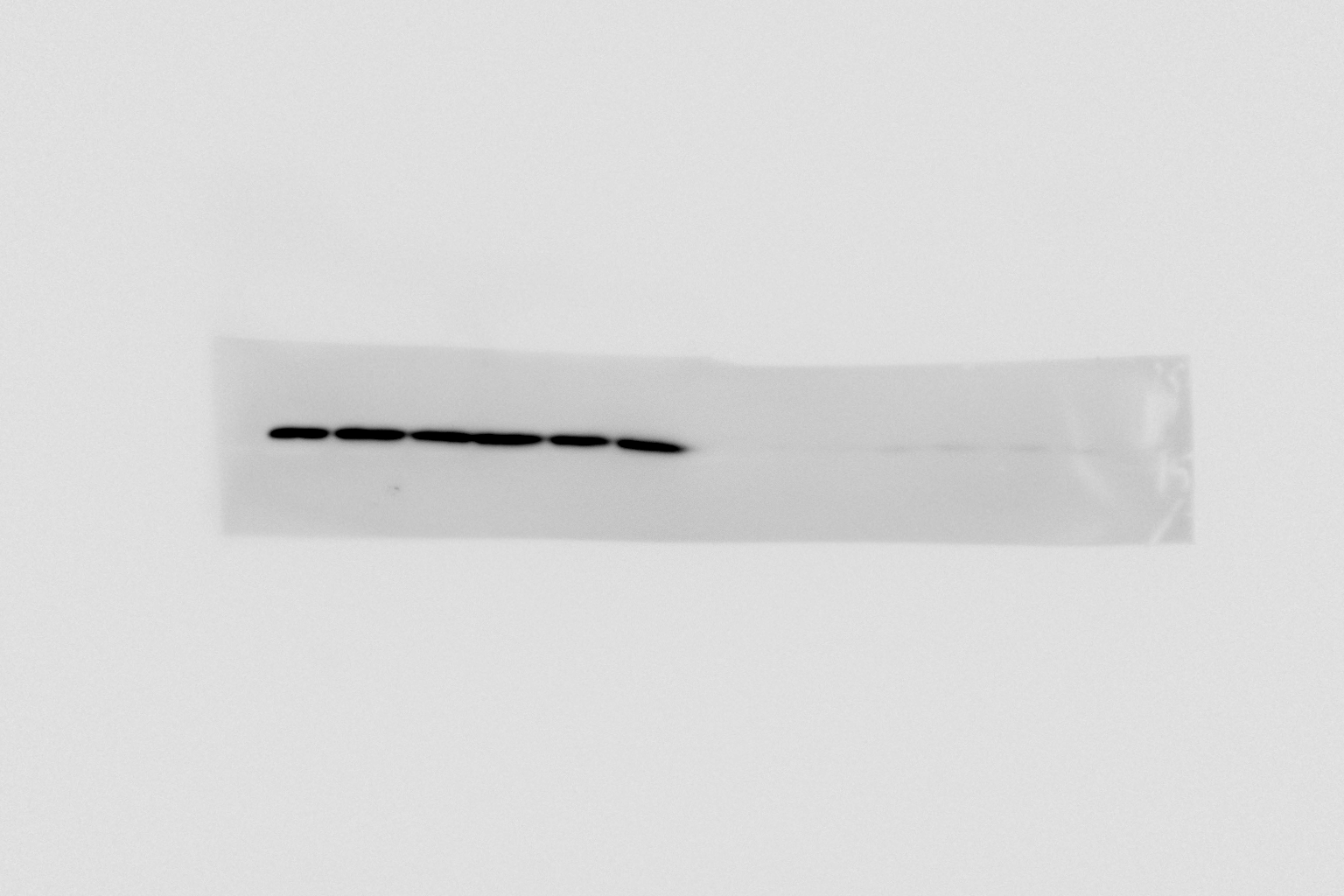 Fig6D-HCC1937
Fig6D-HCC1937
Total-Rac1
ITGB4
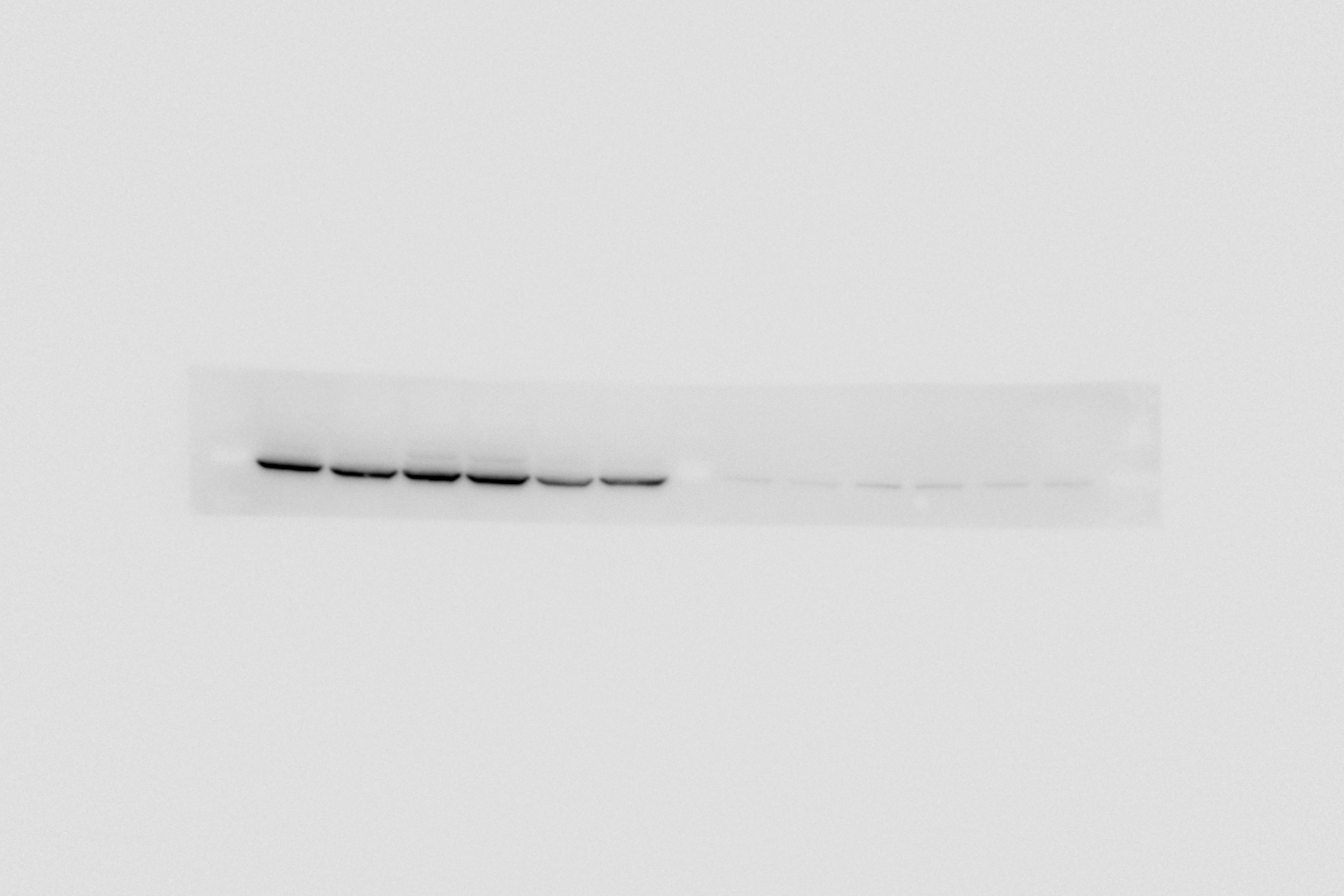 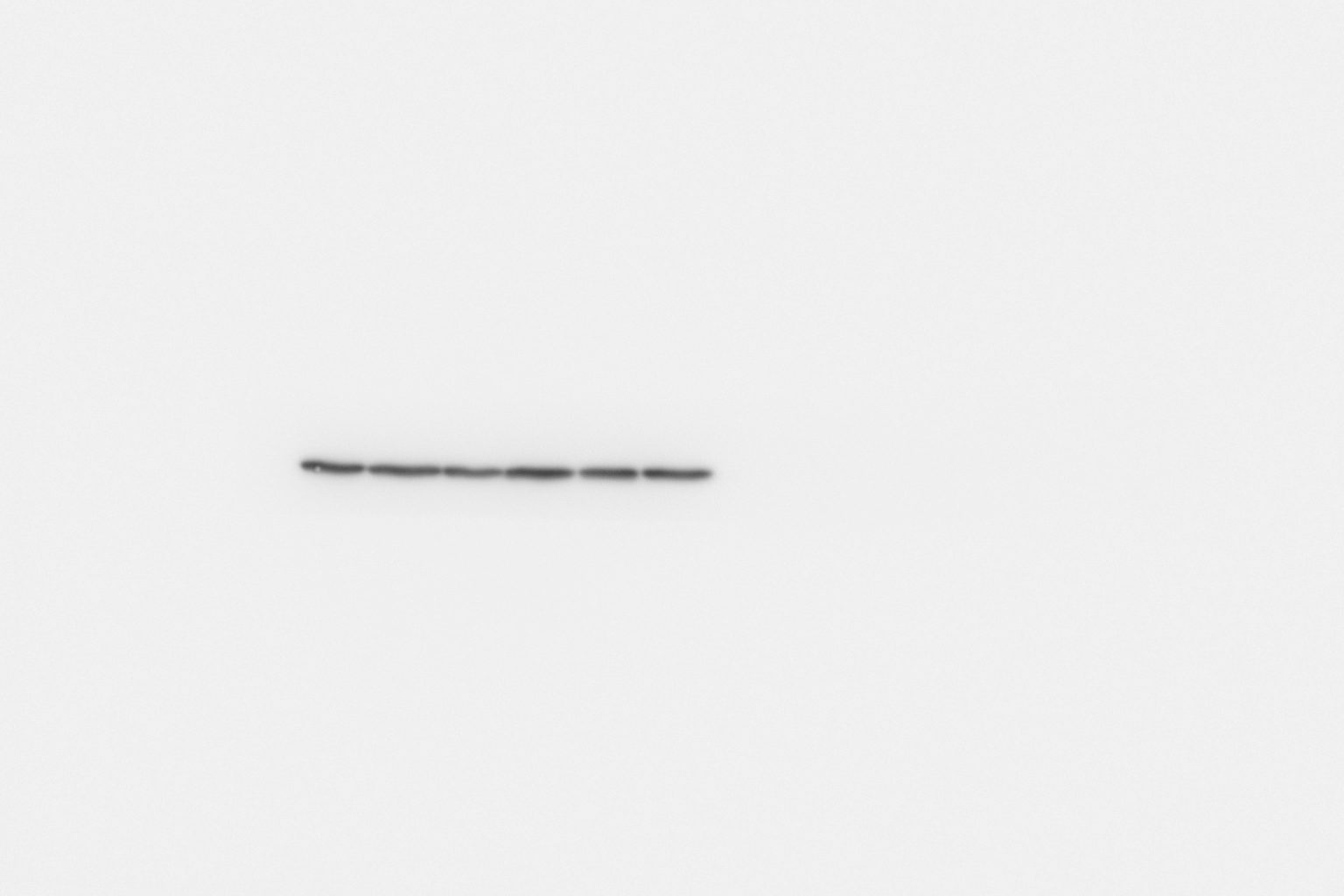 Fig6D-HCC1937
Fig6D-HCC1937
GAPDH
TNFAIP2
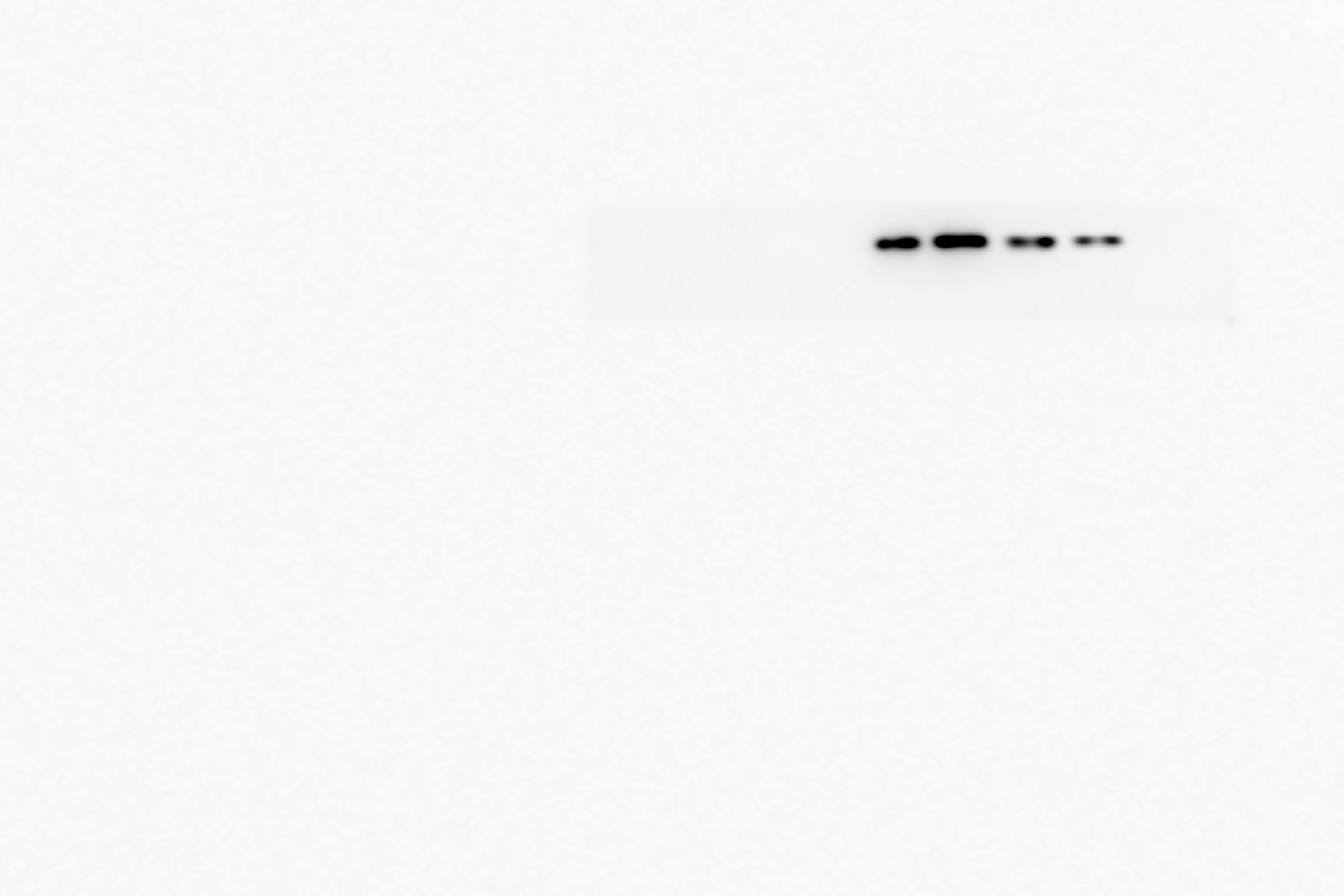 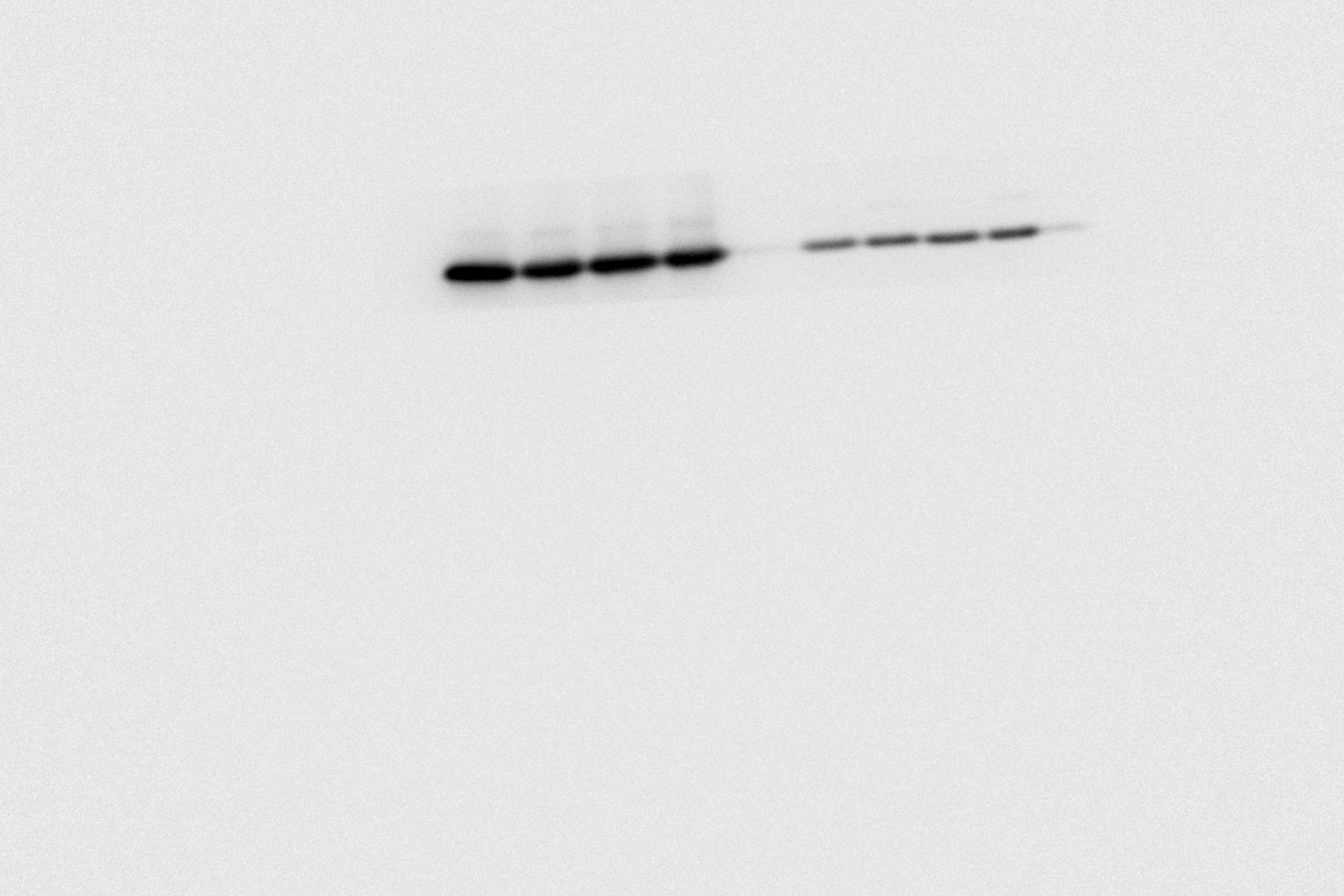 Fig6E-HCC1806
Fig6E-HCC1806
GTP-Rac1
Total-Rac1
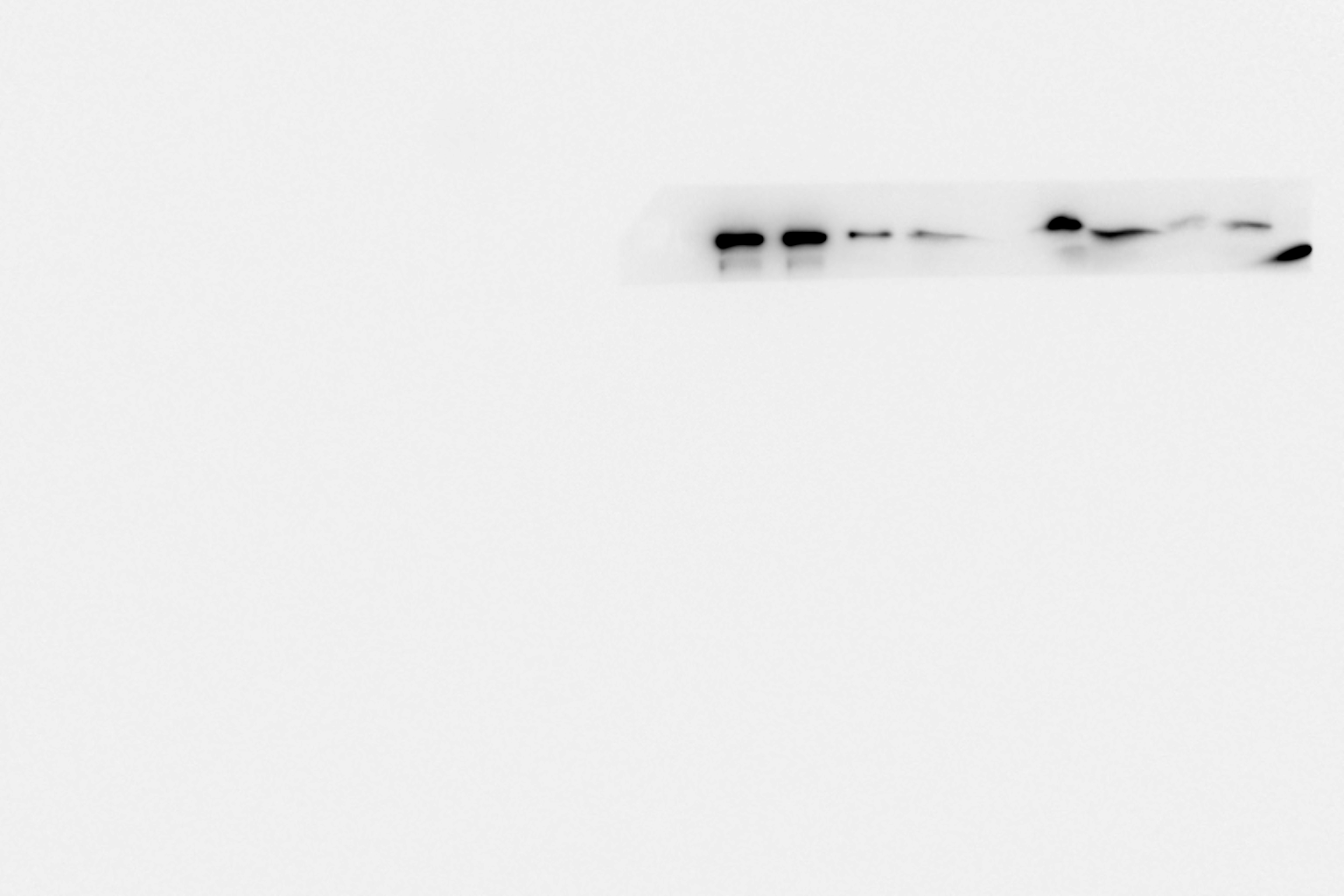 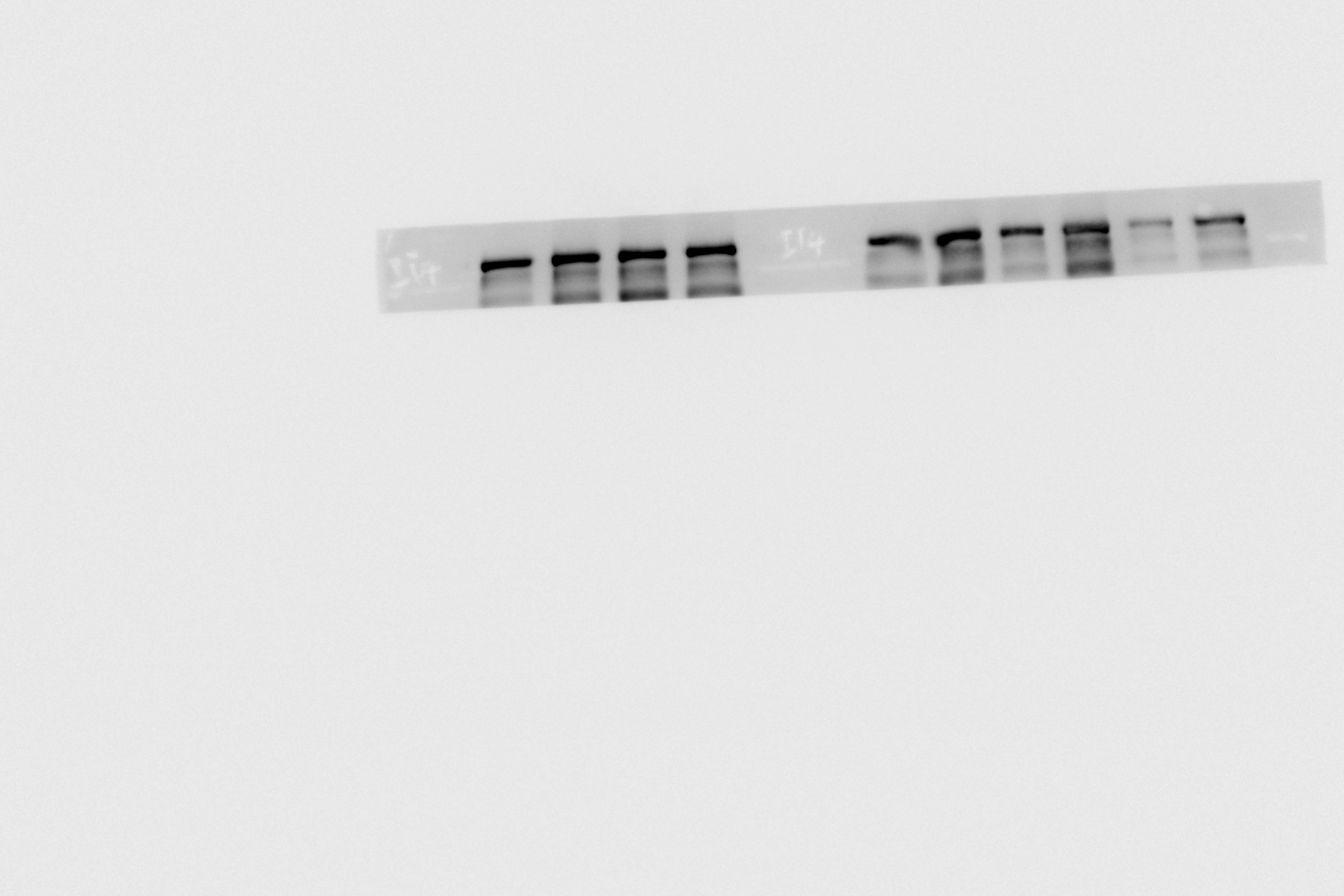 Fig6E-HCC1806
Fig6E-HCC1806
IQGAP1
ITGB4
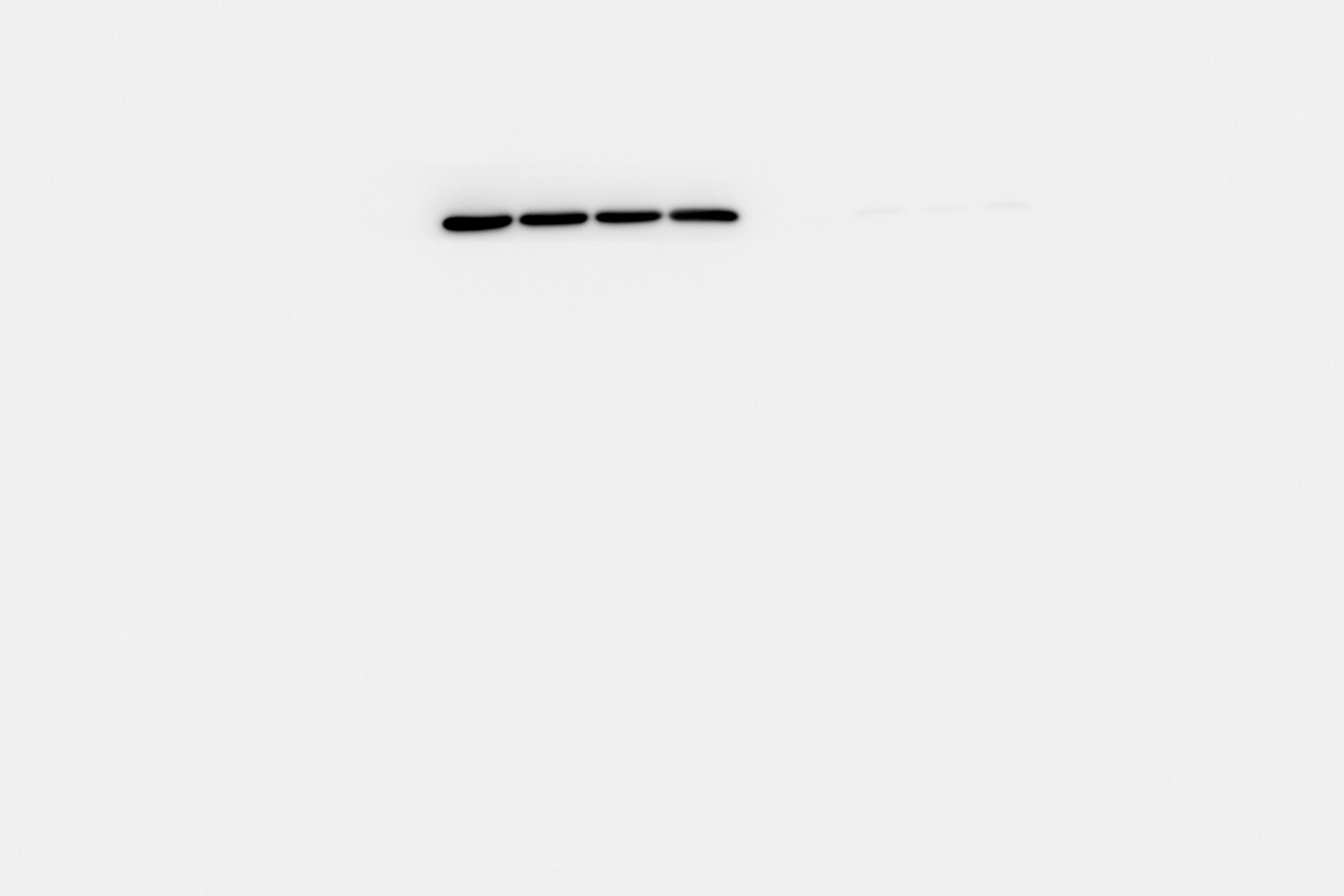 Fig6E-HCC1806
GAPDH
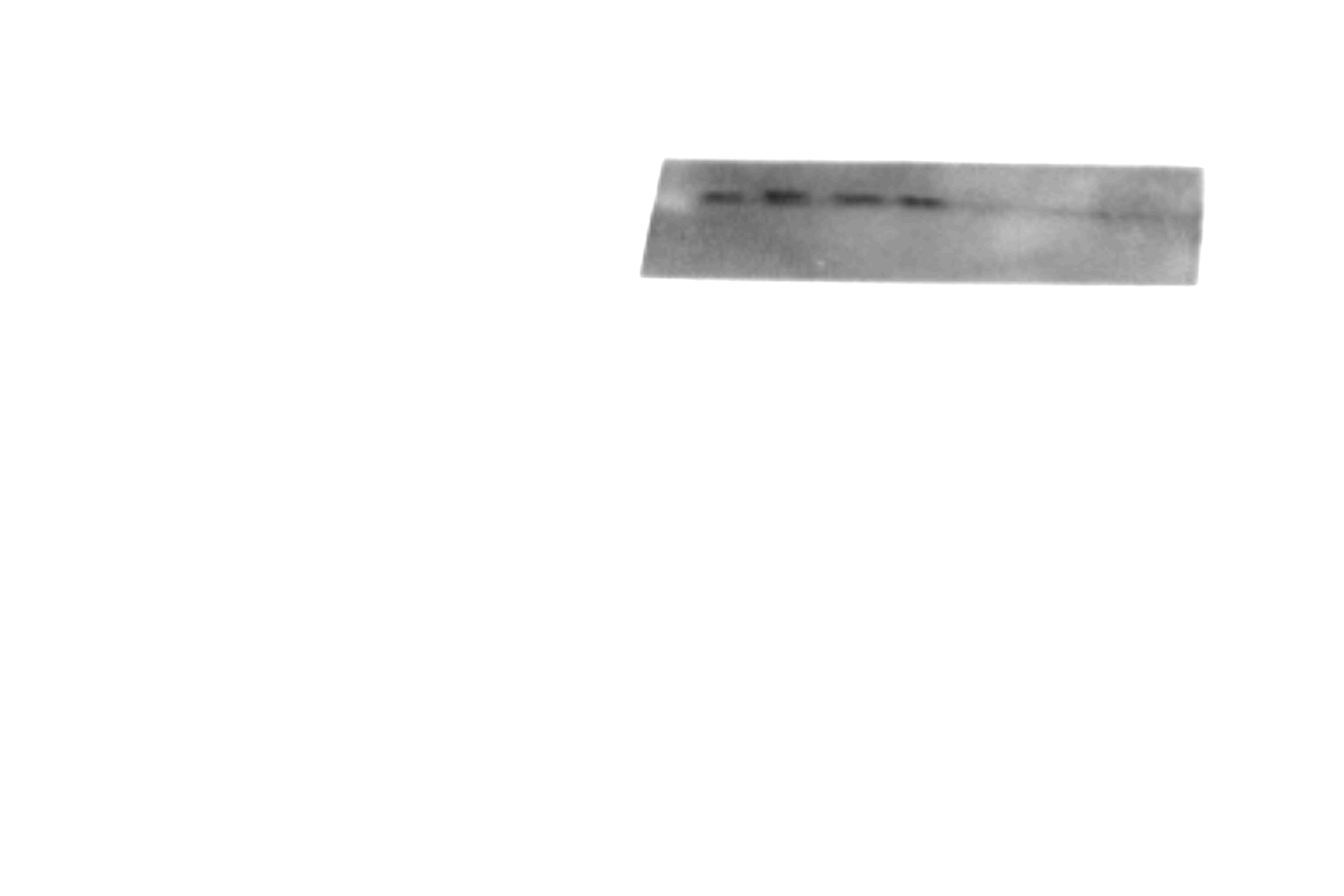 Fig6F-HCC1937
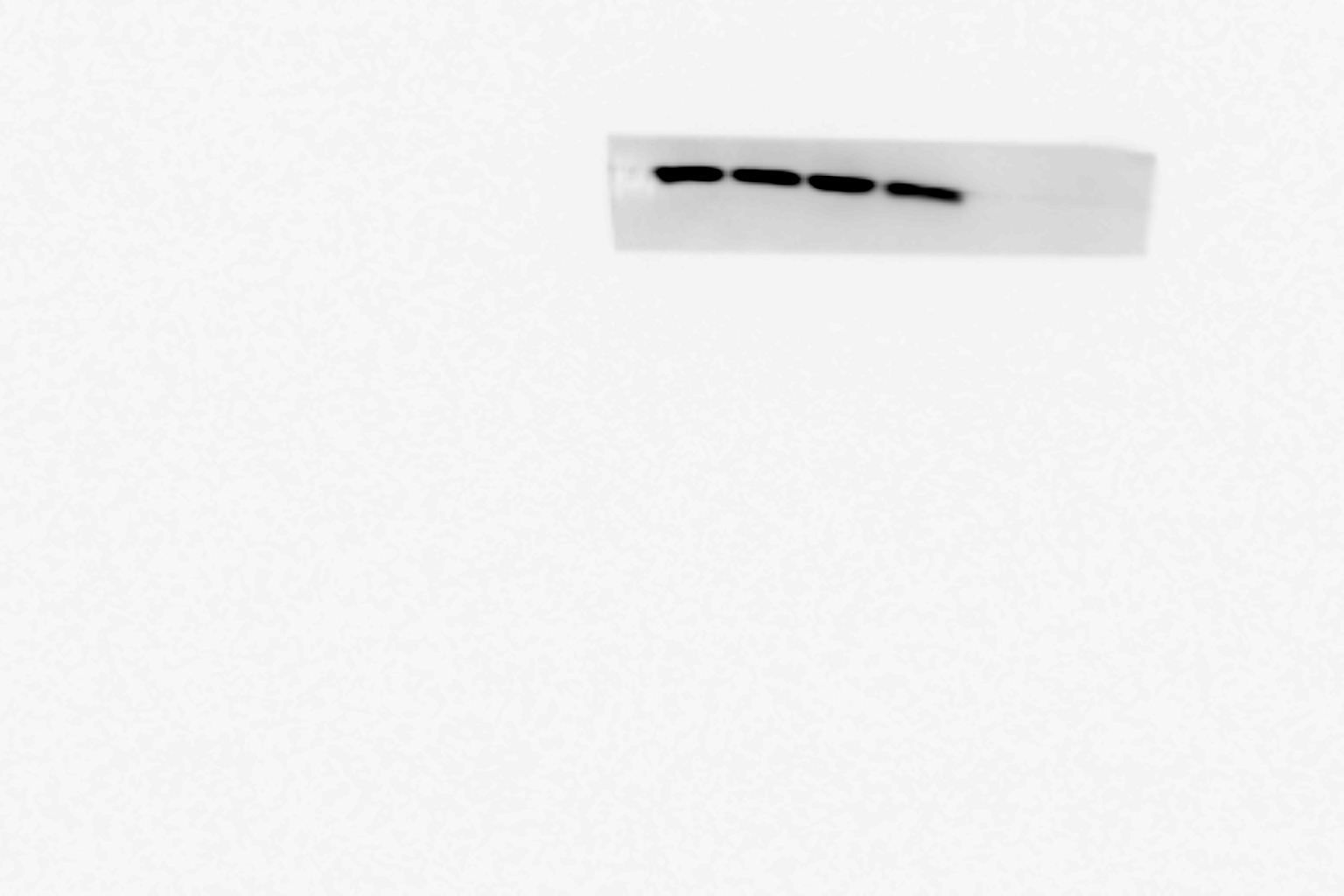 Fig6F-HCC1937
GTP-Rac1
Total-Rac1
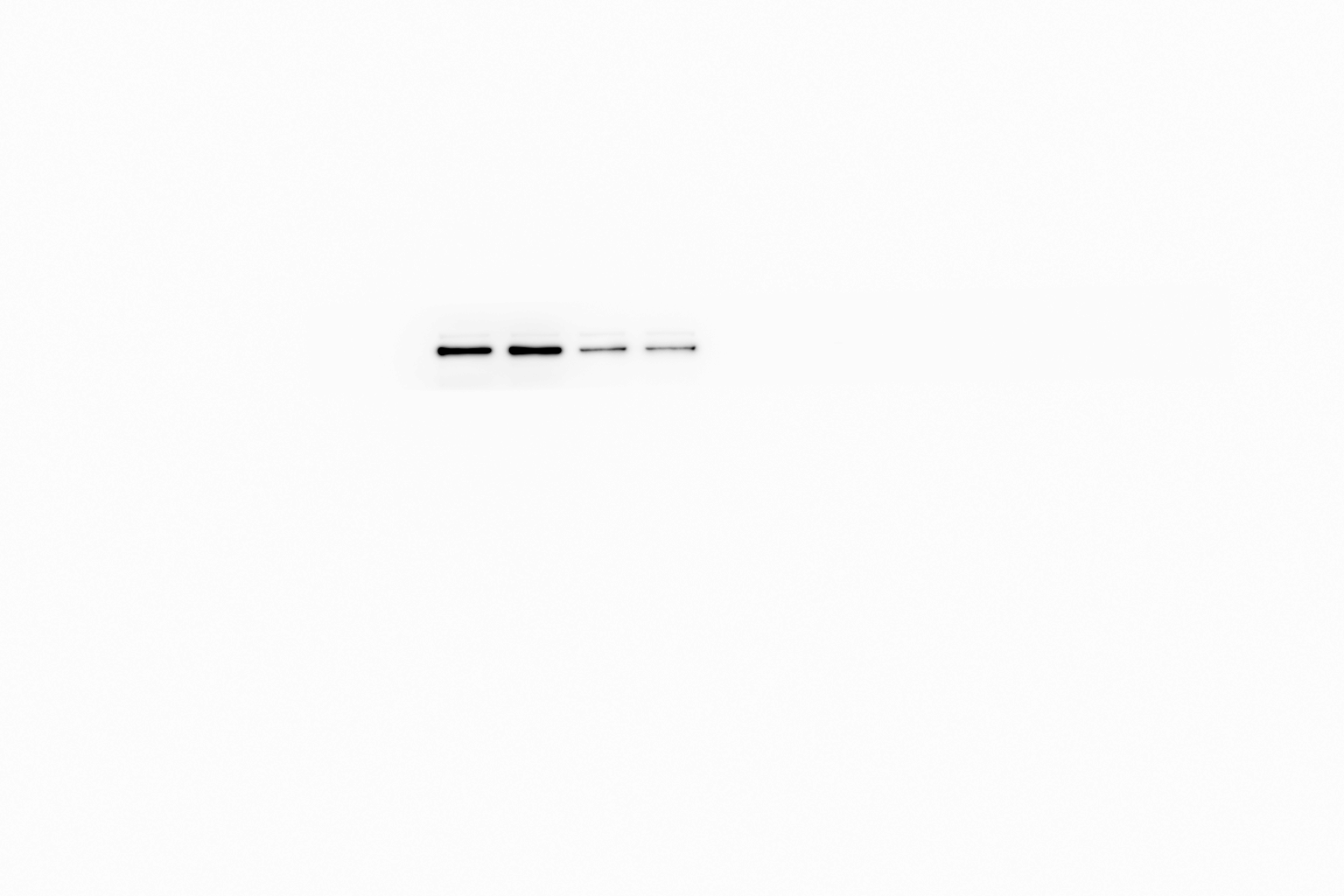 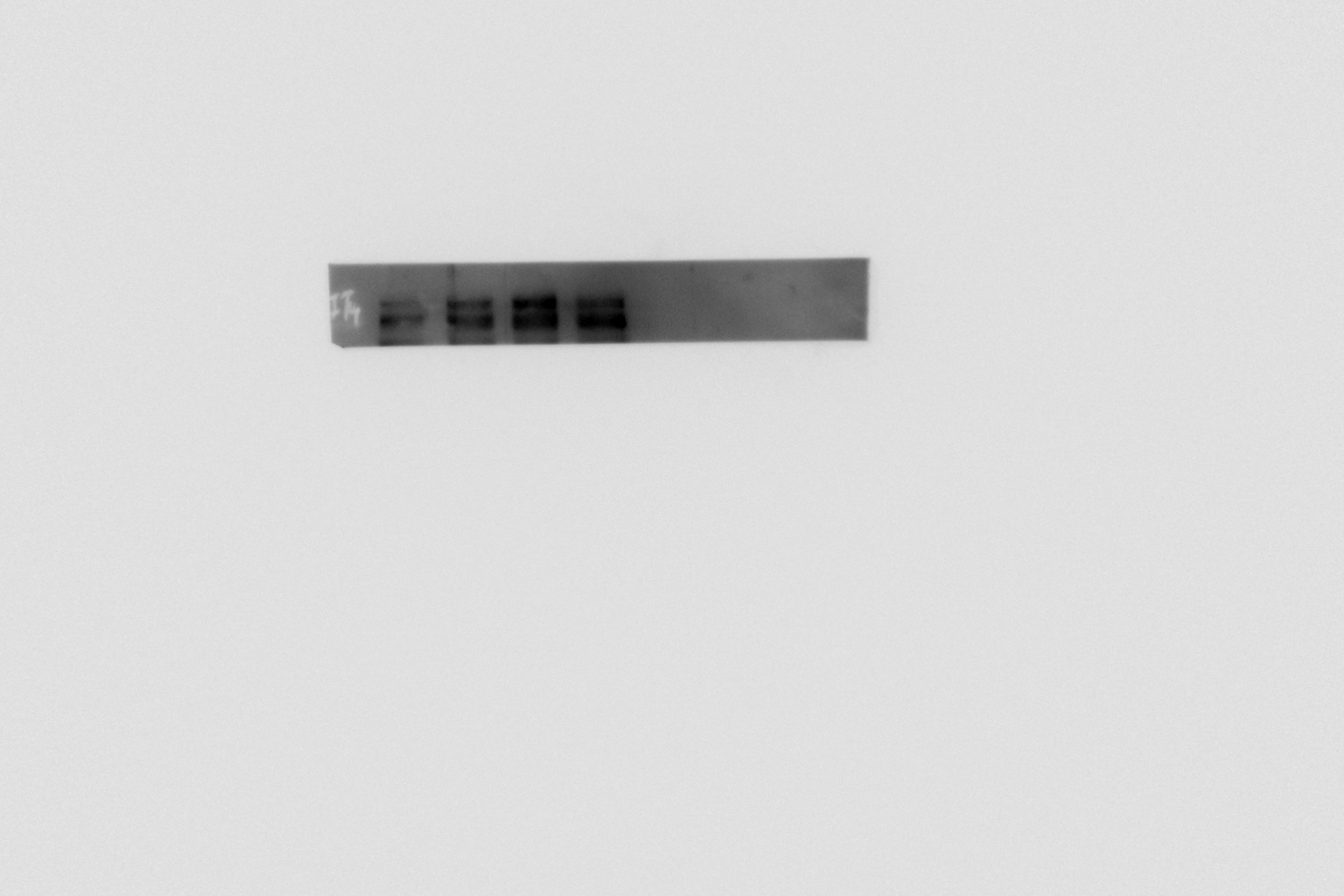 Fig6F-HCC1937
Fig6F-HCC1937
ITGB4
IQGAP1
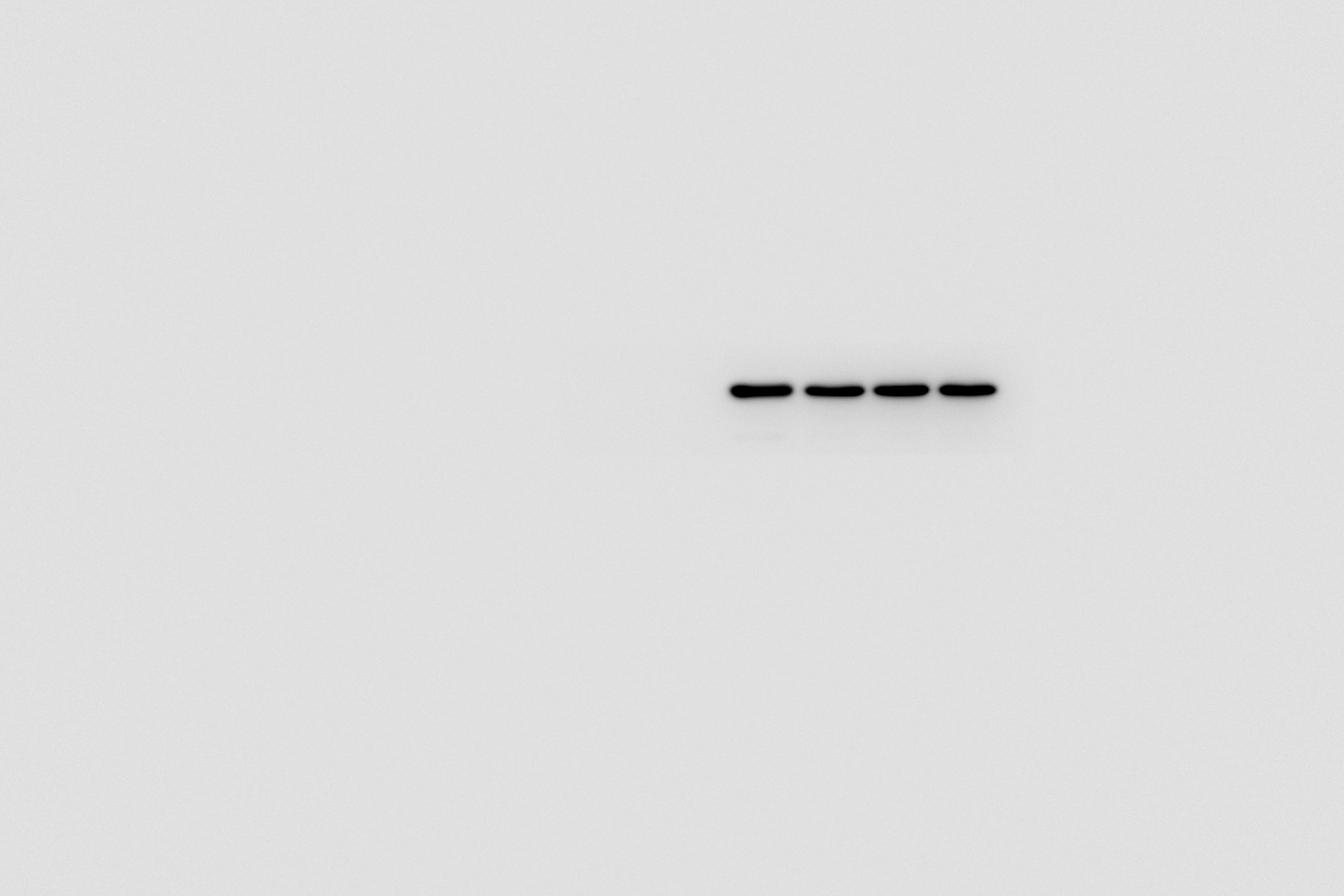 Fig6F-HCC1937
GAPDH